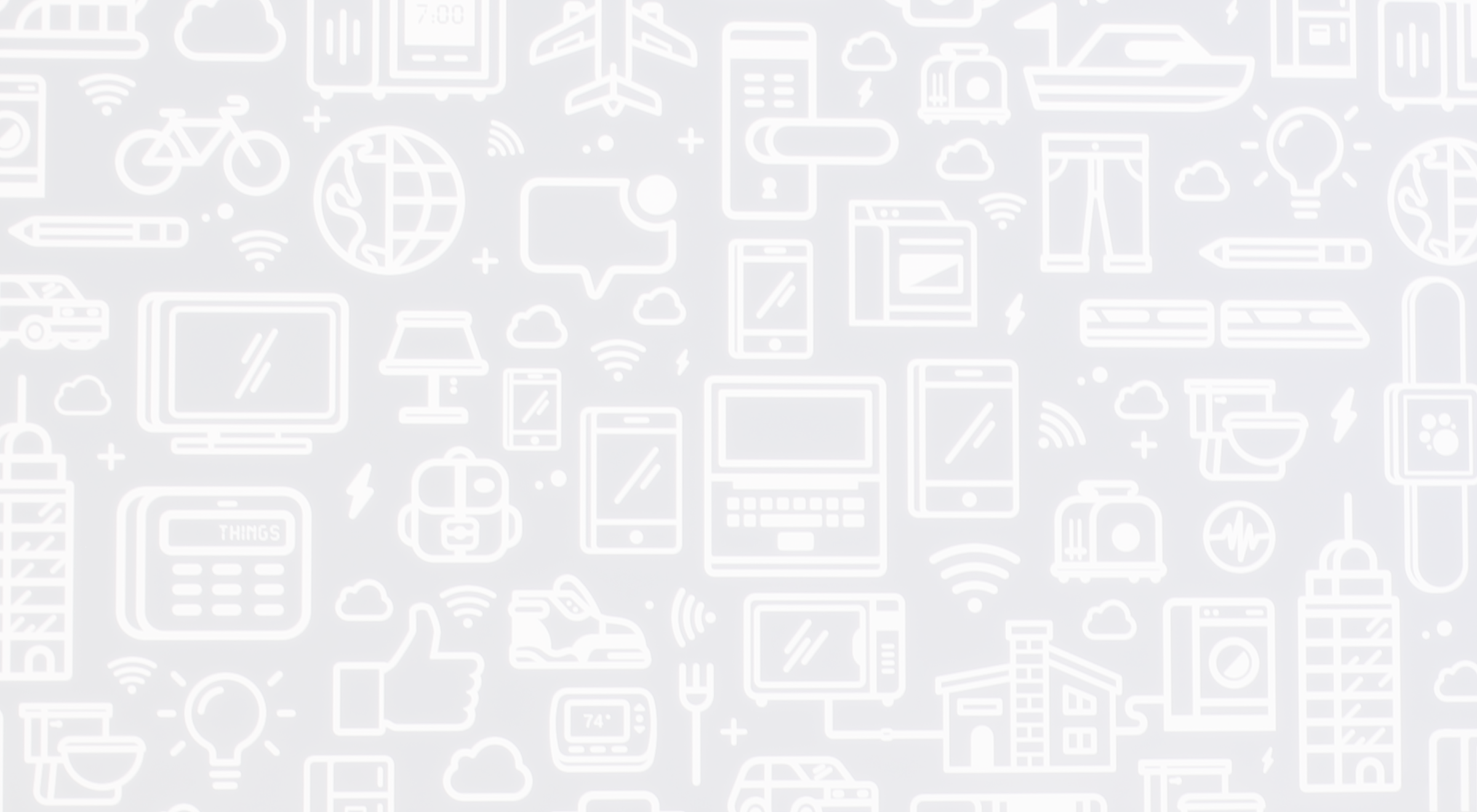 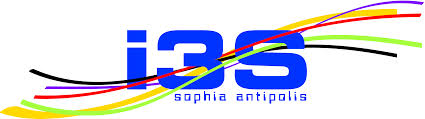 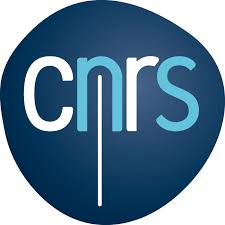 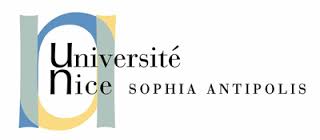 Run-Time knowledge model enrichment in SWoT
A step toward ambient services selection relevancy
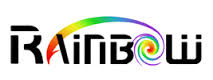 Gérald Rocher, Jean-Yves Tigli, Stéphane Lavirotte, Rahma Daikhi

Lundi 29 Juin 2015
1
Introduction (1/2)
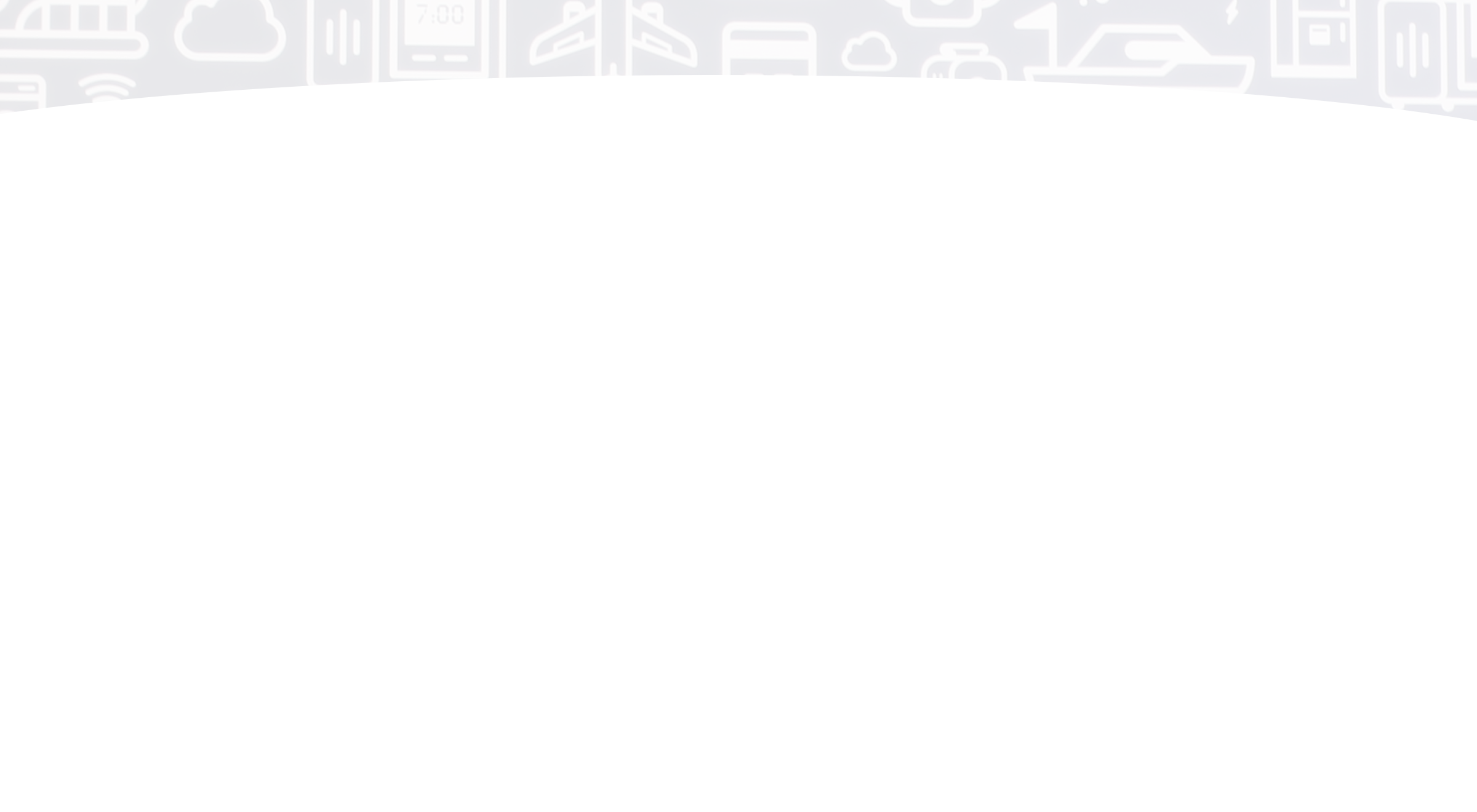 Many devices integrated in everyday life physical objects (chair, table, lamp, etc…) and physical environments (house, building, vehicle, etc…)  Ambient environments
 Devices implement resources interacting with objects (actuator) and/or gathering data (sensor) accessible from services,
 Services are selected by ambient applications that make them work in concert to assist users in several distinct domains (healthcare, smart houses, smart cities, etc…).
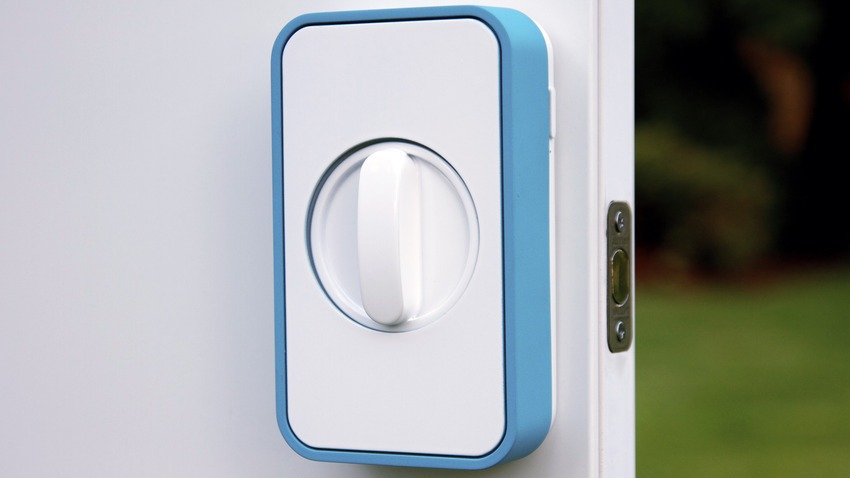 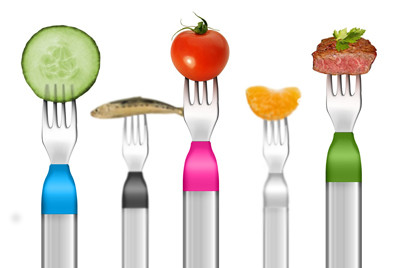 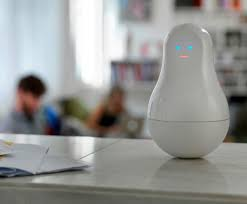 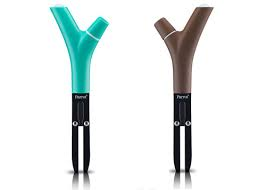 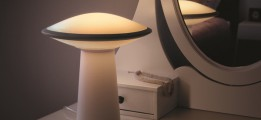 2
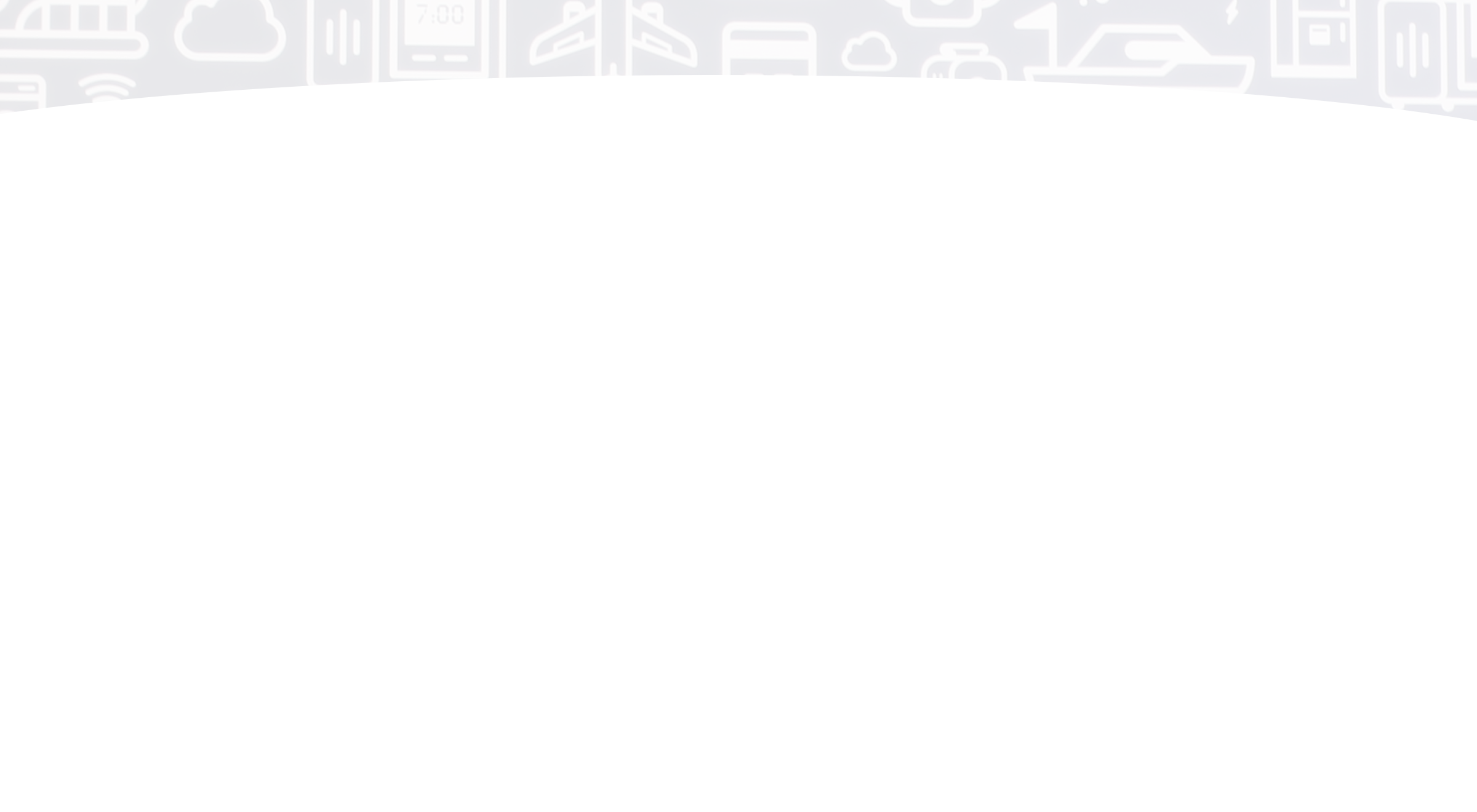 Introduction (2/2)
Devices cooperation requires a strong interoperability
Work on communication protocols (IoT, Internet of Things) to cope with technological heterogeneity 
 Web services approach (WS-*, RESTful) are widely accepted (WoT, Web of Things).
With this hypothesis, we can now focus at addressing the devices semantic heterogeneity 
 Devices and services are annotated with metadata,
 Goal : services selection relevancy improvement.
3
Annotation usage trend (1/2)
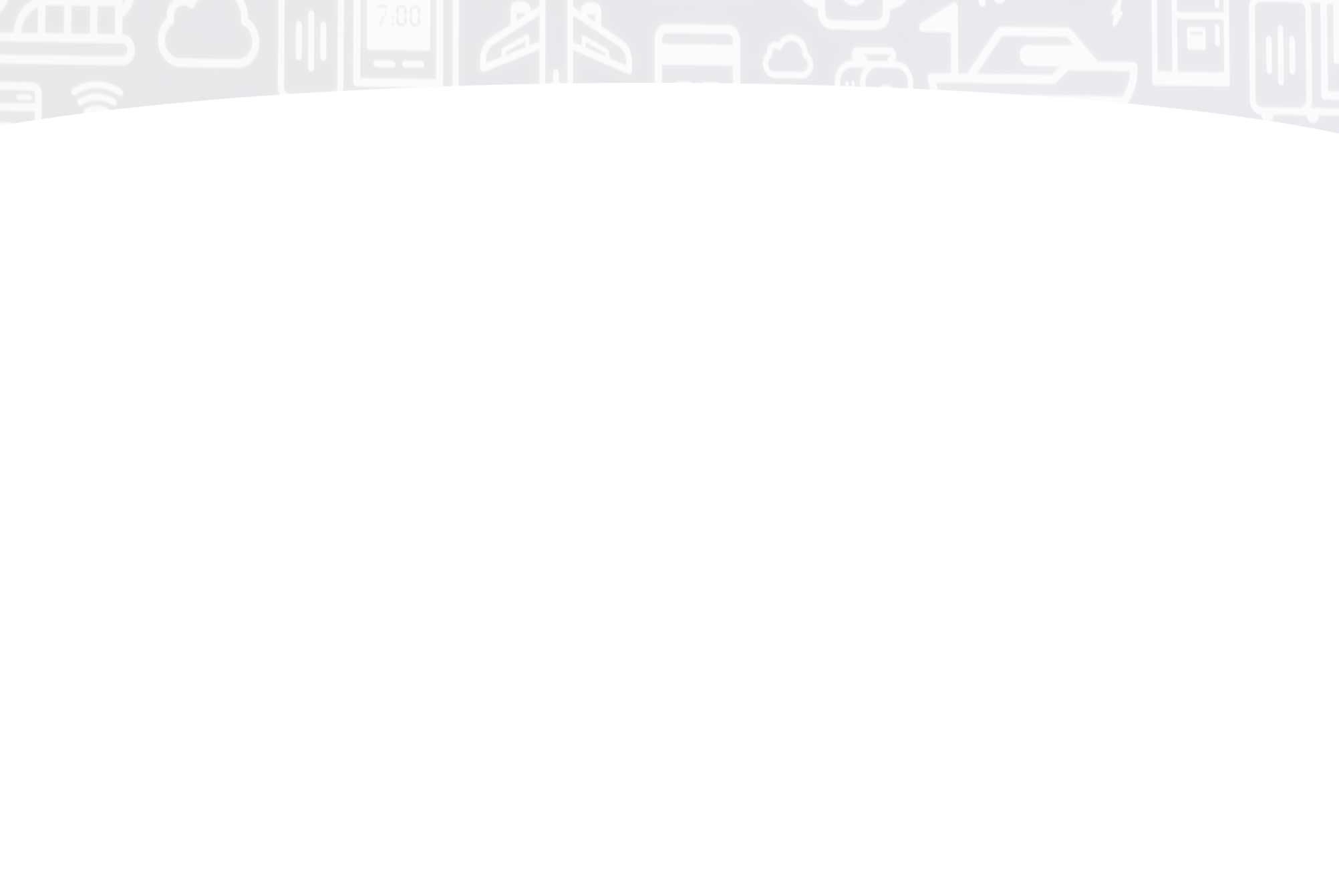 Device and services contextual information (location, temperature, …), structural (type, size,…) and functional descriptions (display video, …)
Application / Domain specific ontologies
Upper Ontology-based
Taxonomy-based
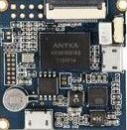 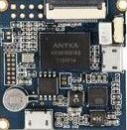 Security
Typed data
Σ
Σ
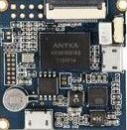 Health care
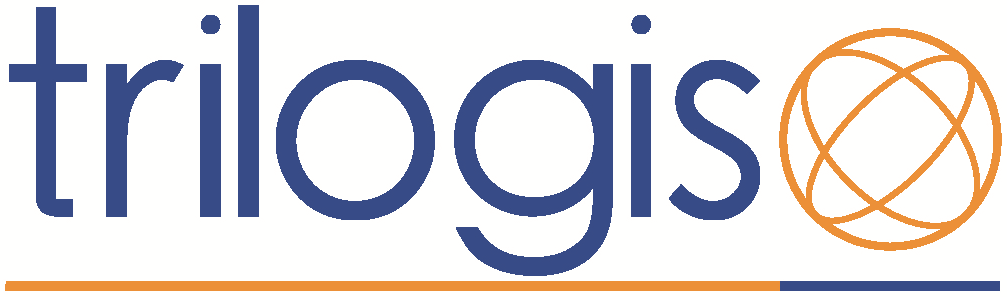 Relational
DB
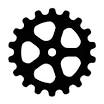 Knowledge 
base
Reasoning
Smart office
Smart home
Σ
Selection from queries
Selection from regular expressions…
Selection from queries
Smart cities
Smart energy
From WoT …
… to SWoT (Semantic Web of Things)
Sensors
4
Many potential devices manufacturers
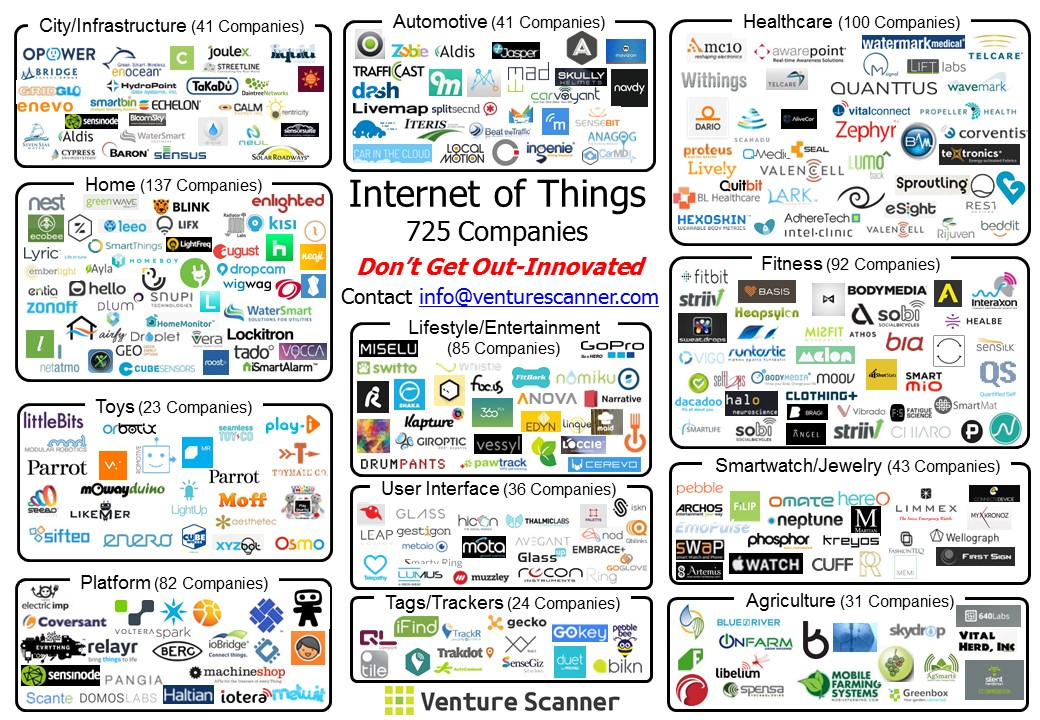 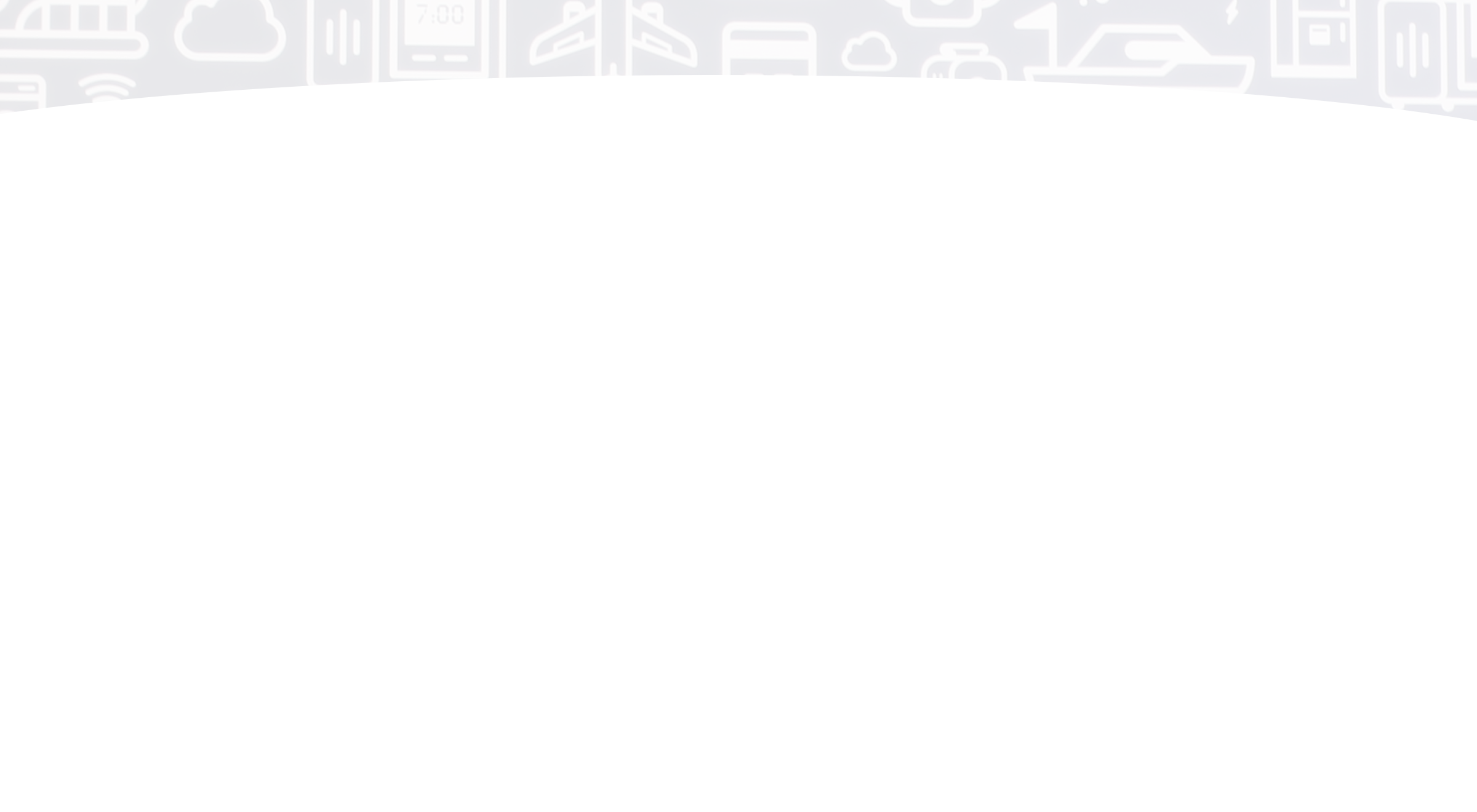 We do foresee that manufacturers will independently develop their own ontologies to describe their devices…
Development of a comprehensive ontology from heterogeneous ontologies is unlikely to happen…
Devices in the environment are not known @design time 
	 Need for a knowledge model enrichment @run time,
	 This enrichment can also help improving the service selection.
5
Some knowledge enrichment approaches
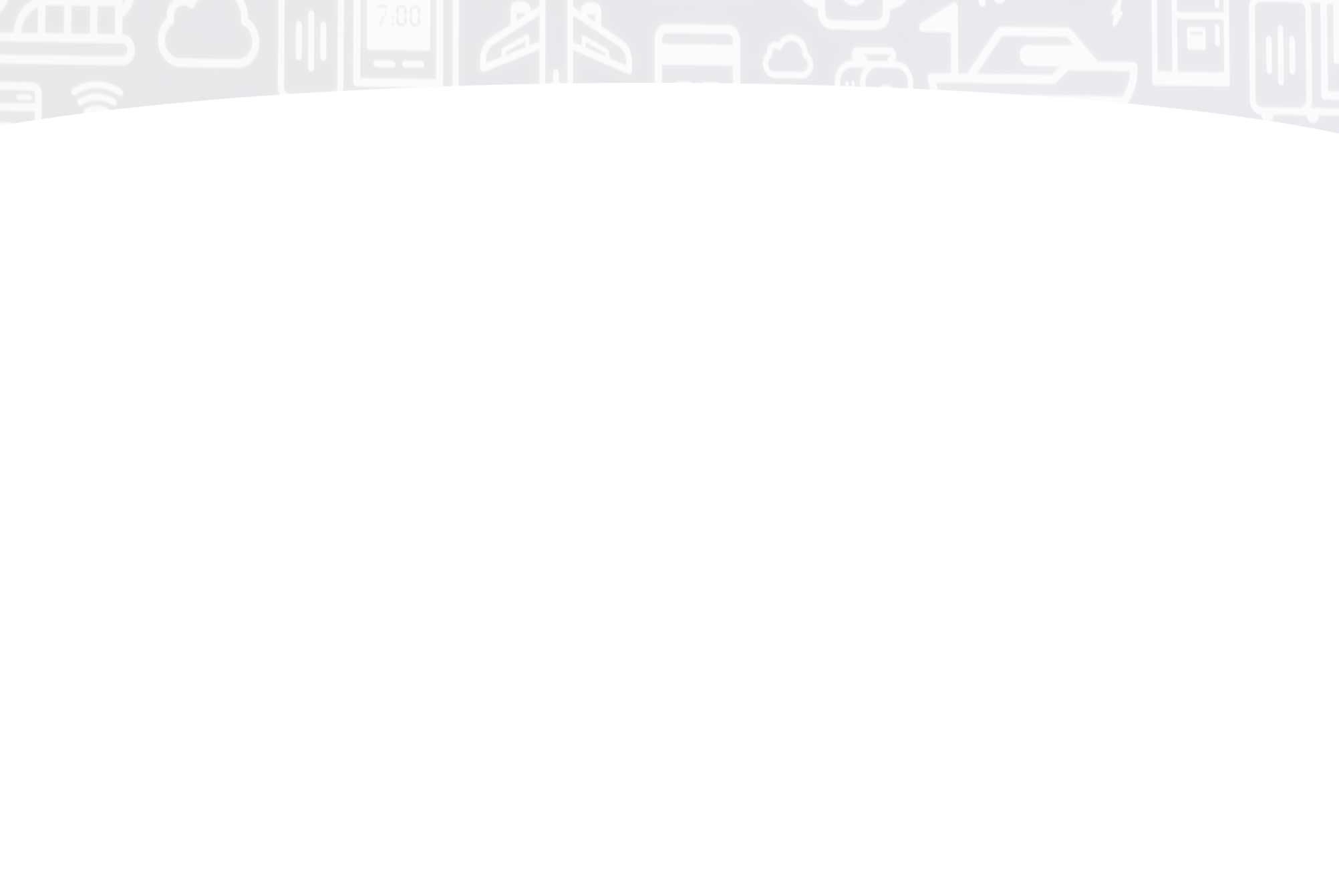 Heterogeneous ontologies
network
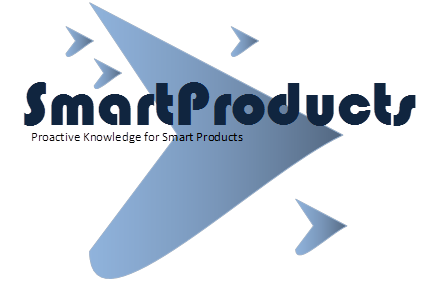 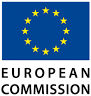 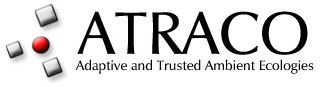 O1
O2
O3
O4
O5
Upper Ontology-based
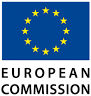 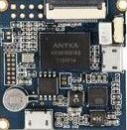 Upper ontology
Security
Σ
Ontology manager
Users’ feedback
Health care
Knowledge 
base
Users’ profile
Smart office
Knowledge 
base
Smart home
Alignments
Users’ preference
Queries
Queries
Smart cities
Smart energy
Knowledge sharing …
… Users’ information integration over time
Sensors
6
SWoT knowledge model dynamicity levels
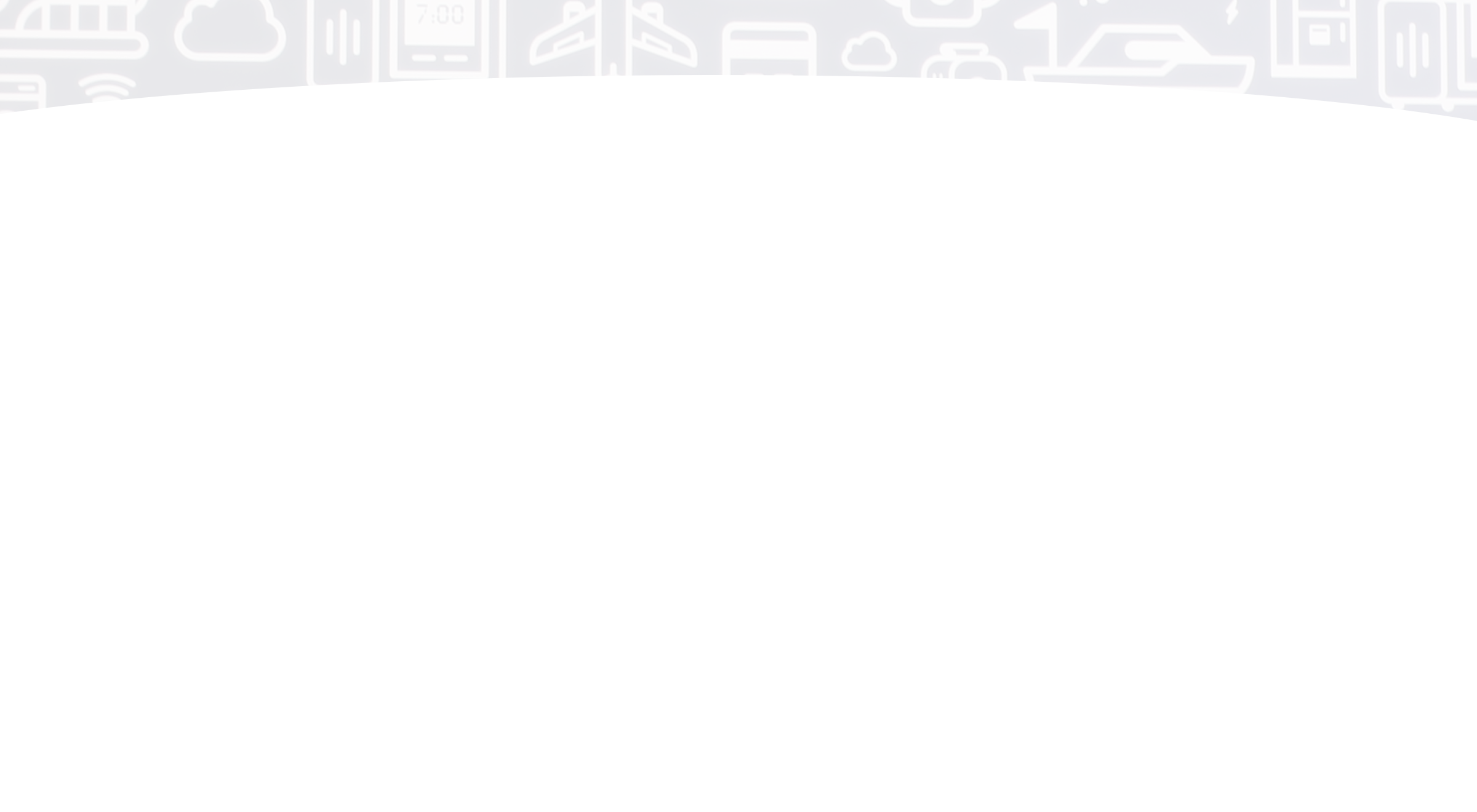 Property level
What is the current temperature of the oven ?
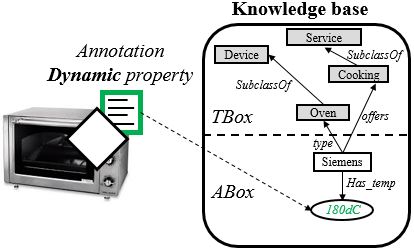 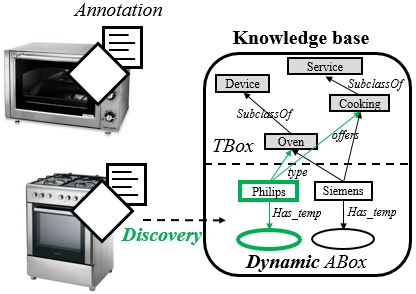 Instance level
What are currently the appliances present in the kitchen?
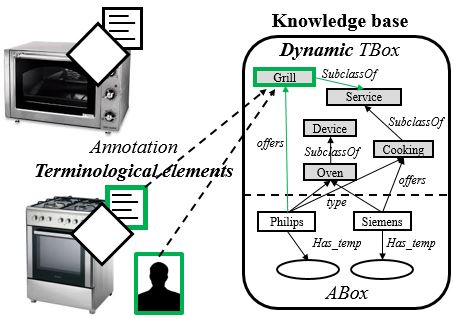 Terminological level
What are the domestic appliances available to grill?
7
SWoT+ : knowledge model enrichment @run-time
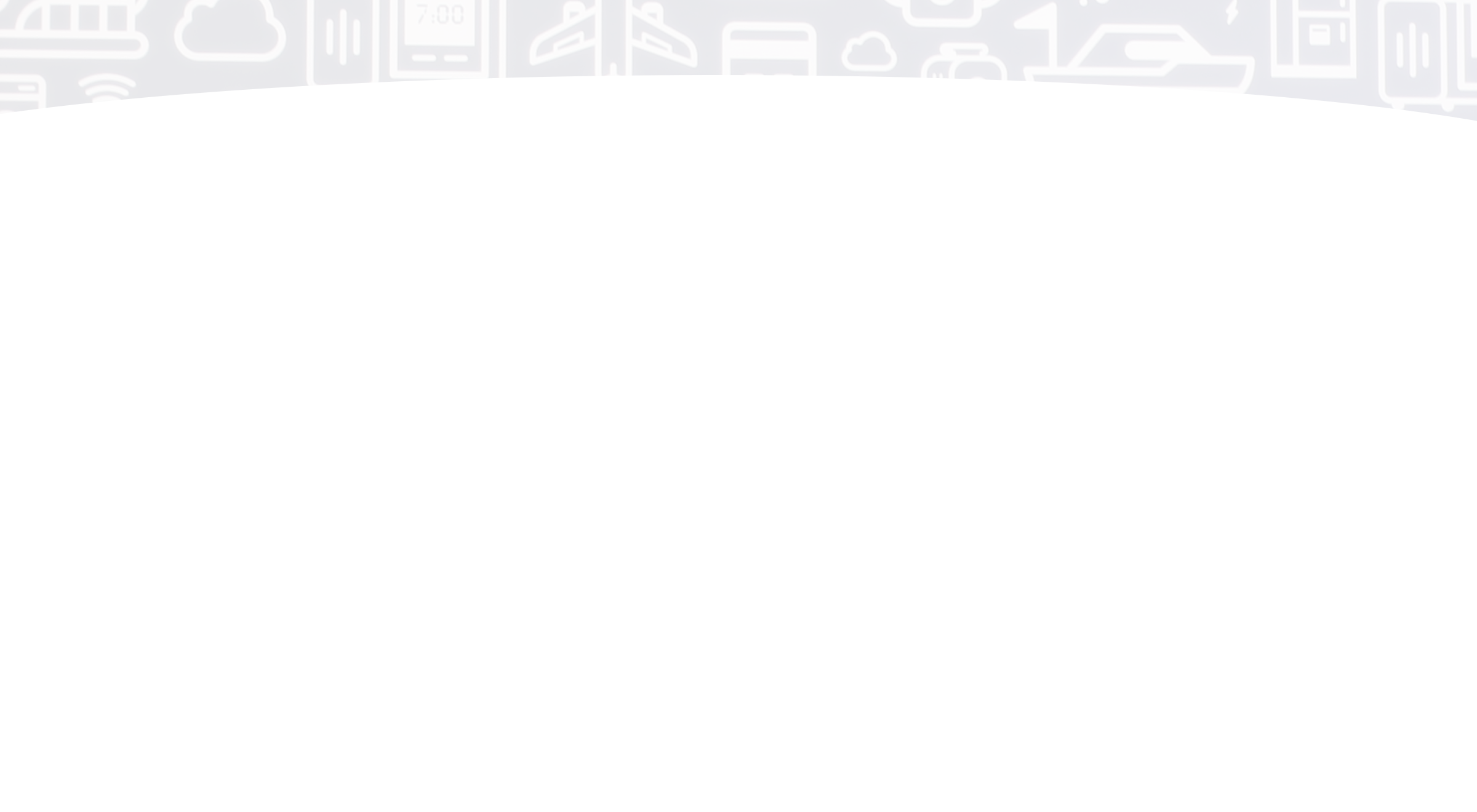 By leveraging the terminological dynamicity level
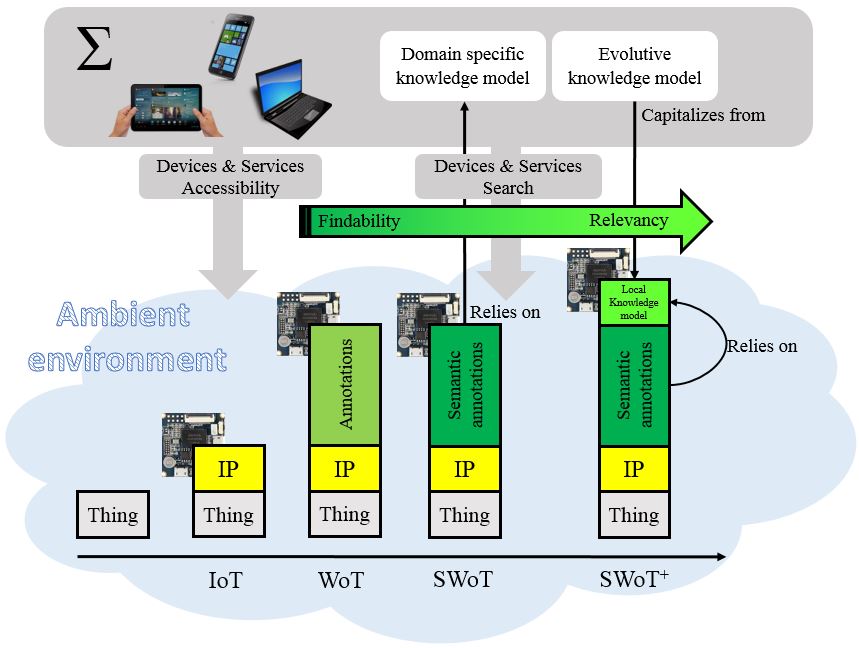 WWW
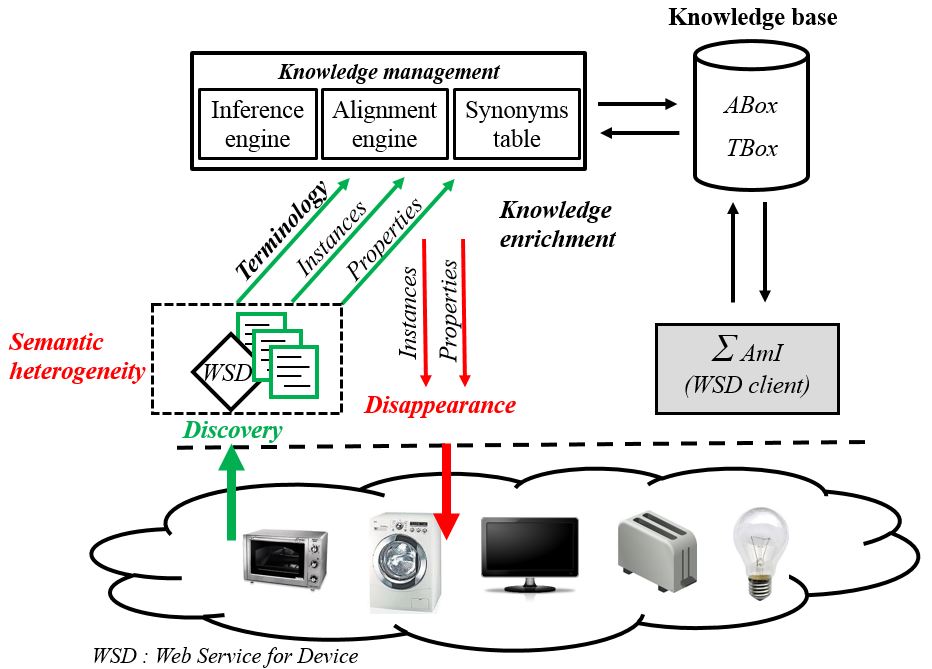 Queries
8
Research challenges…
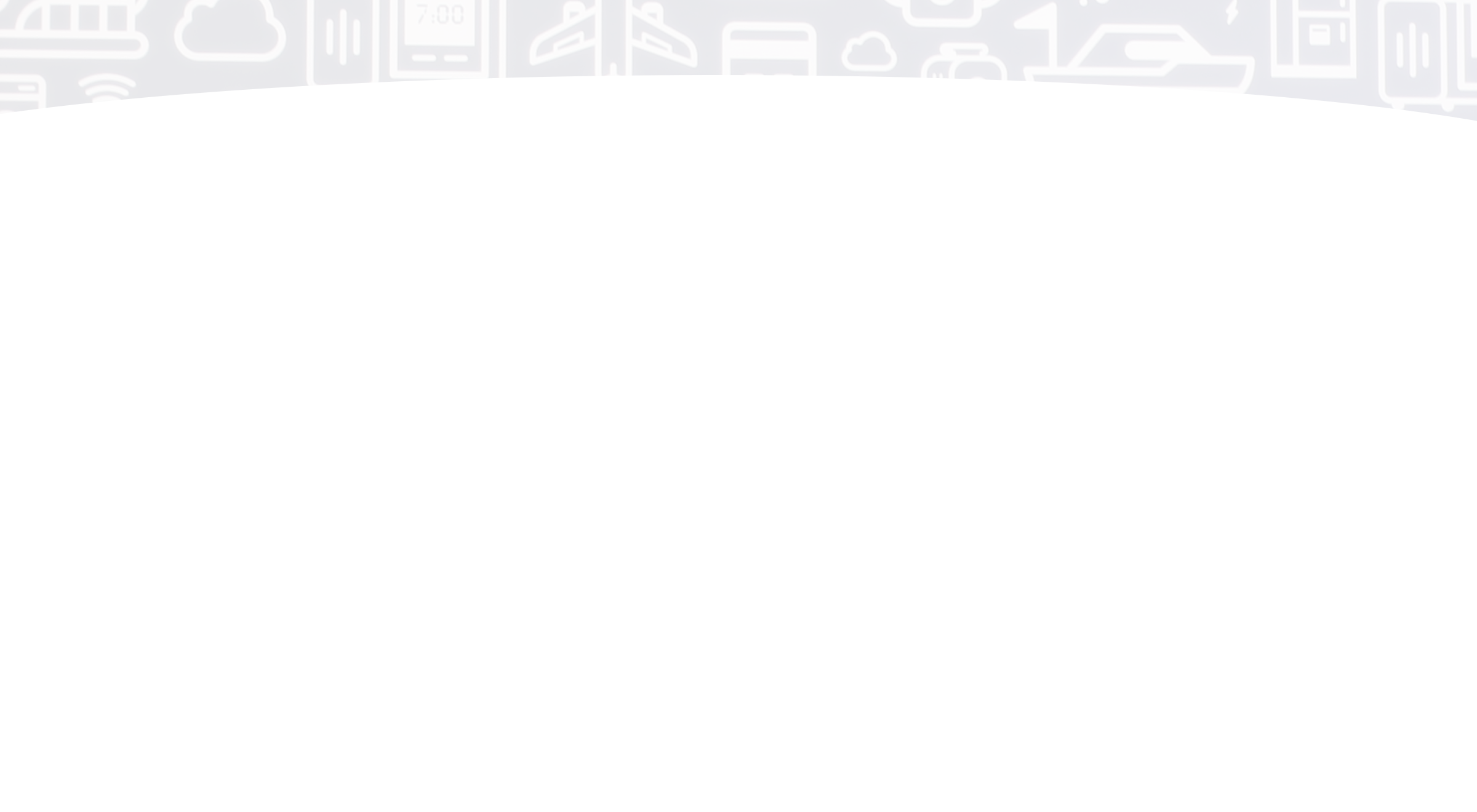 Property dynamicity level
Knowledge contextualization, 
Data analytics.
 Knowledge base content maintenance
 Model validity over time,
 Inference rules and inferred facts management.
 No available dataset to date
                 project provides some datasets but are mostly “raw” data, not ontological fragments.
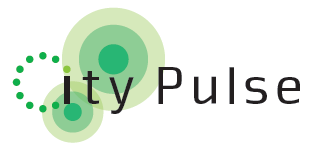 9
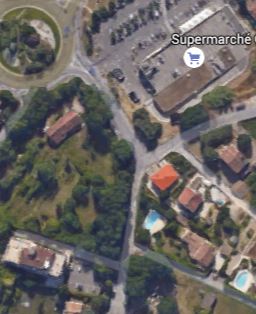 Use-case#1 : Assisted living
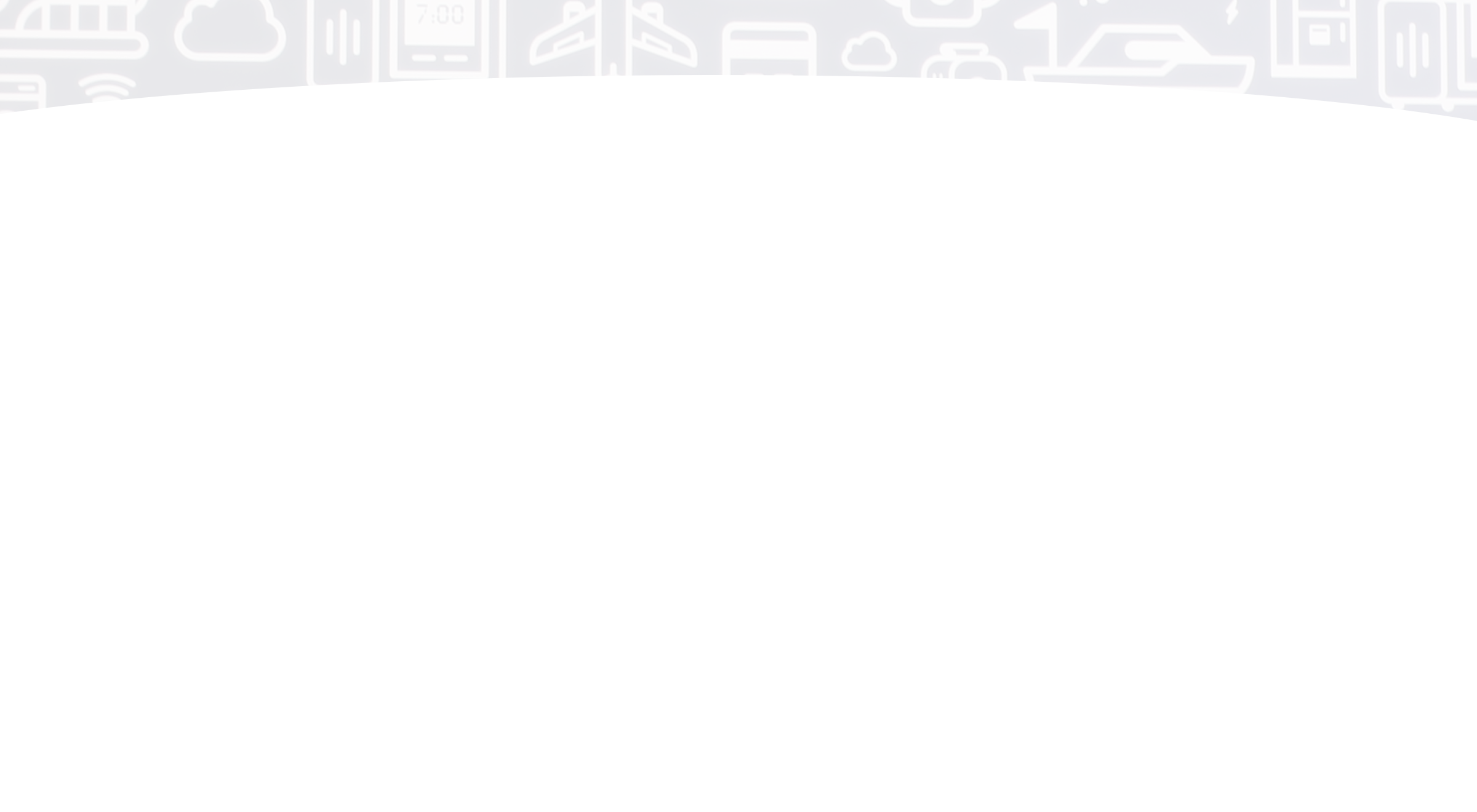 Elderly’s home
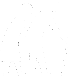 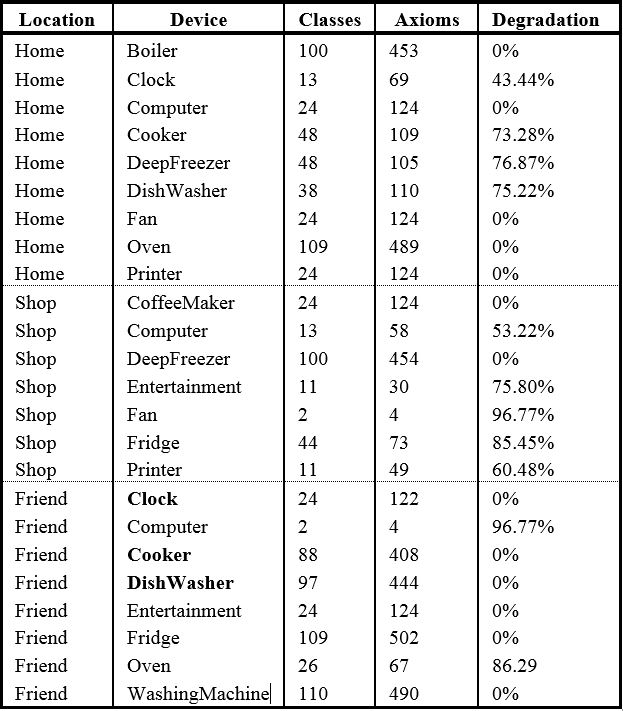 Friend’s home
Marketplace
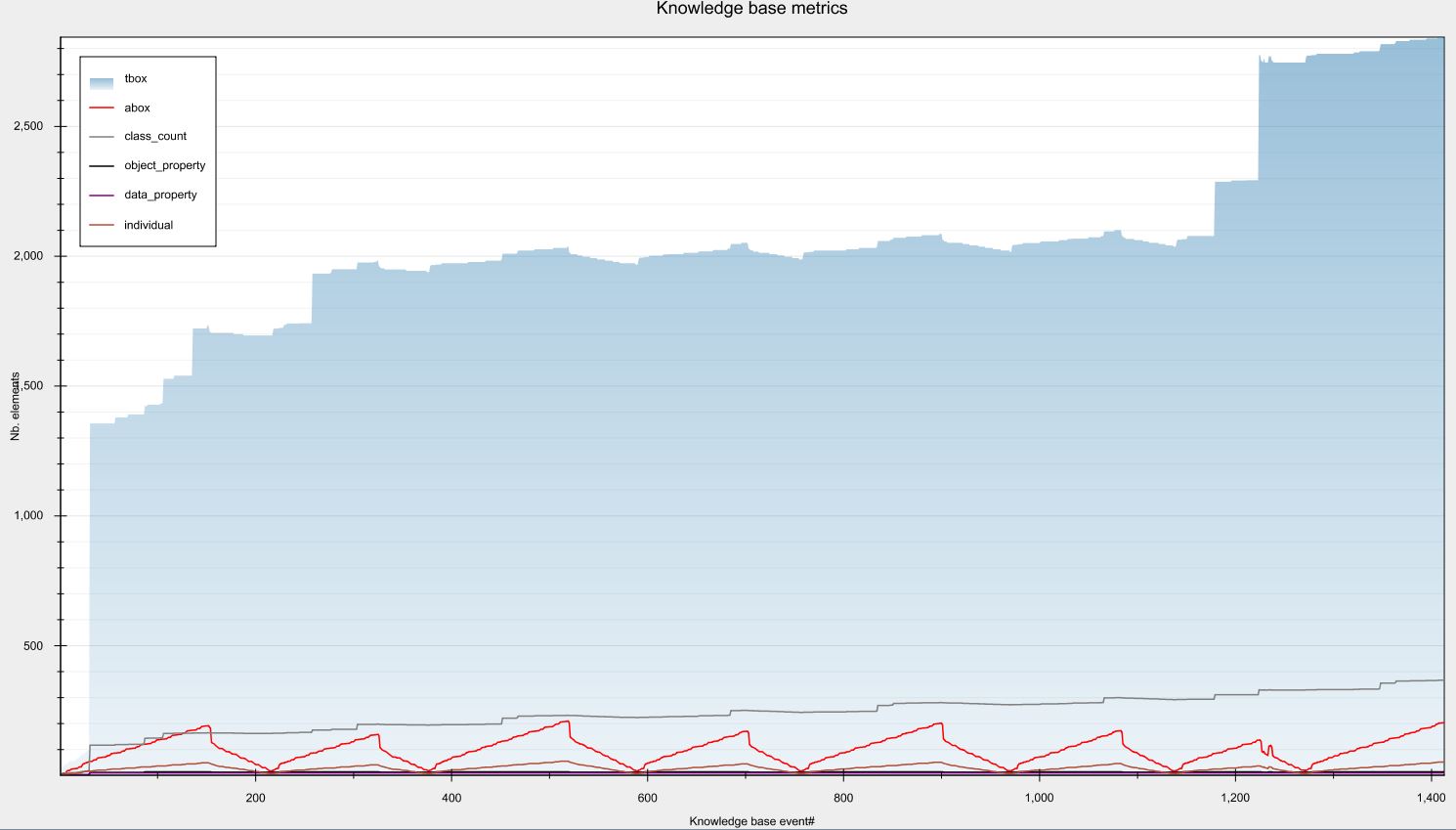 Friend’s Home
New environment brings new knowledge model…
While in the same environment there is no knowledge model evolution…
10
Use-case#2 : Energy consumption optimization
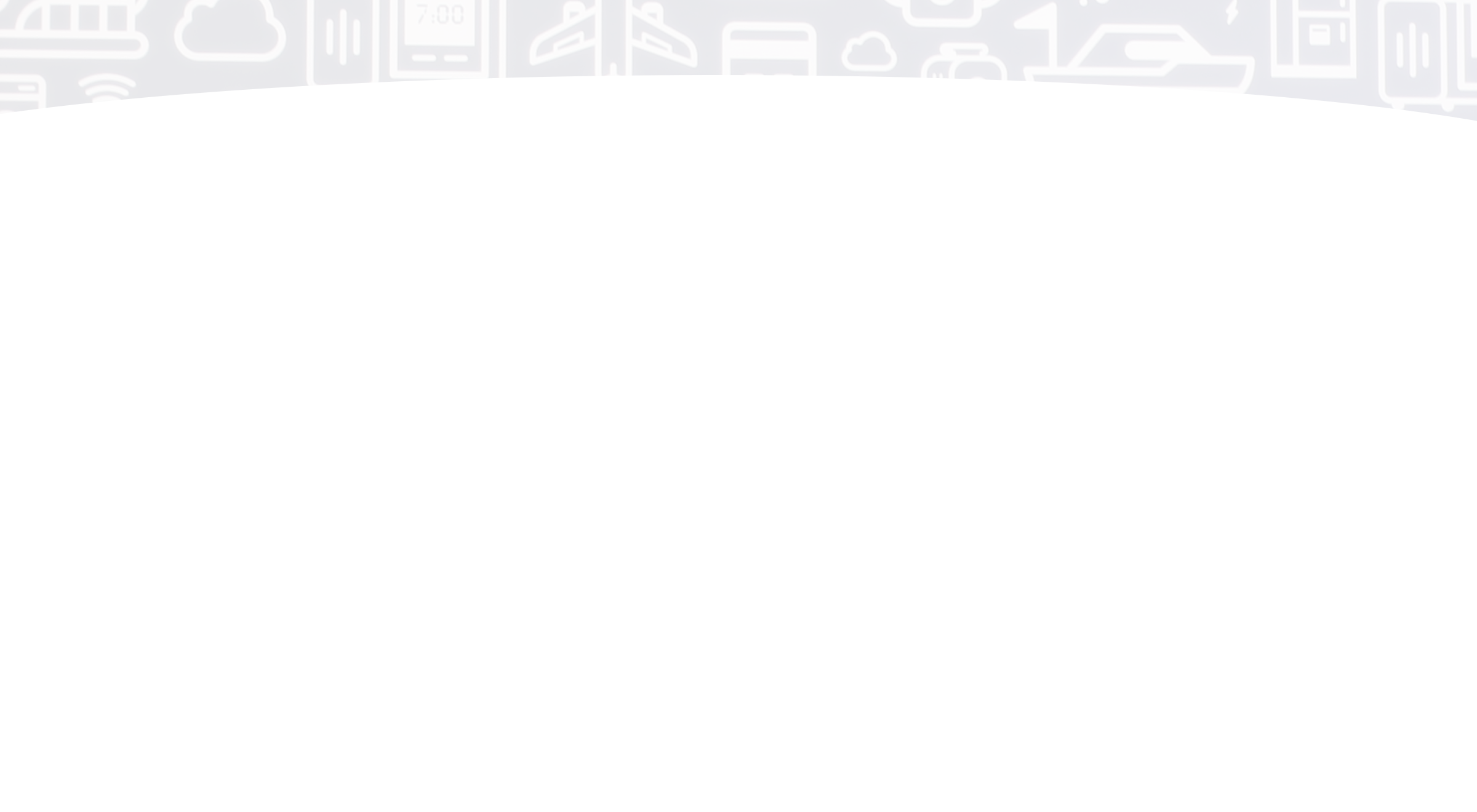 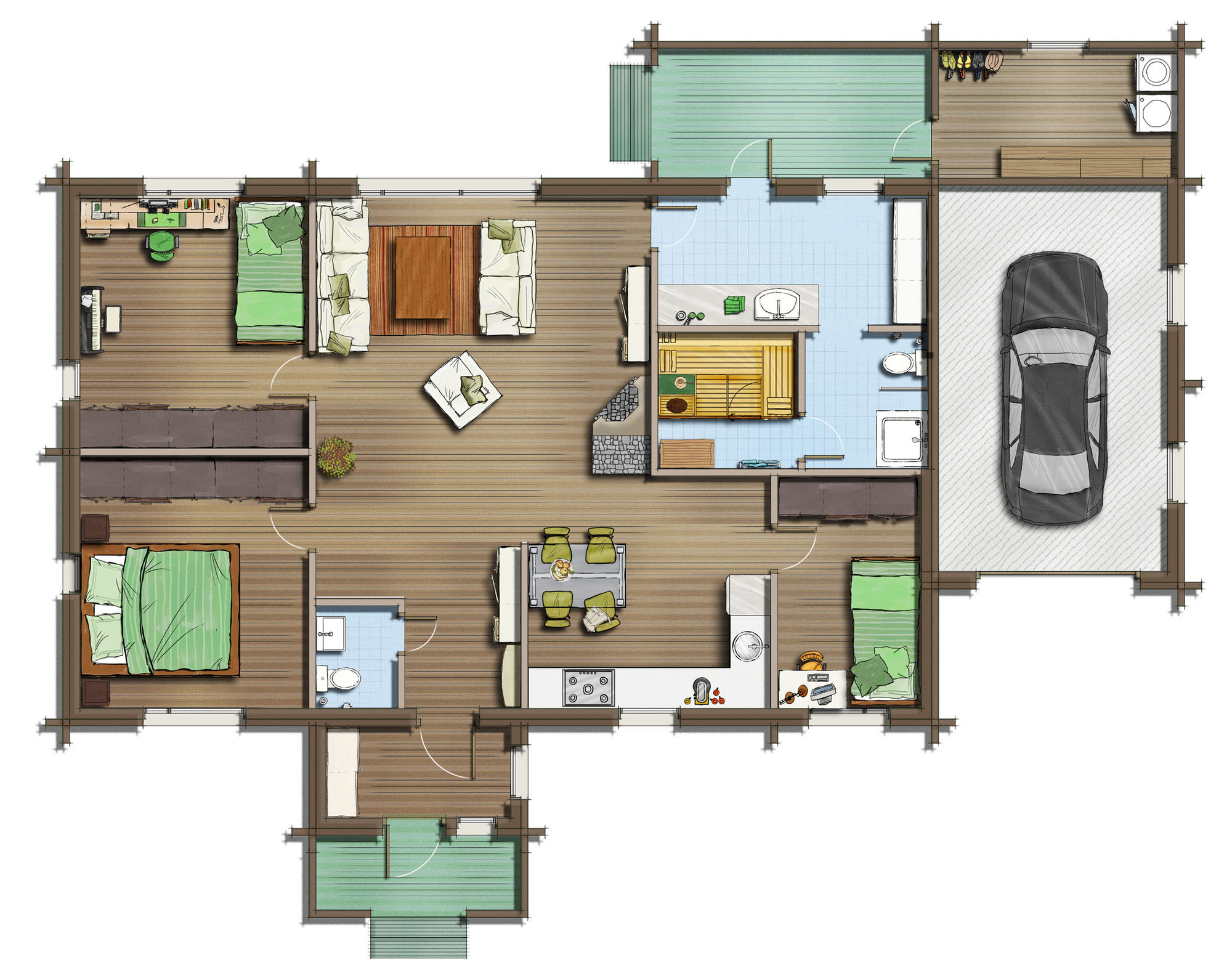 193kwH
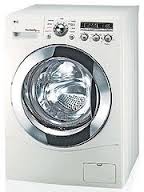 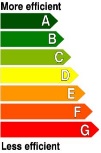 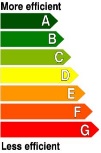 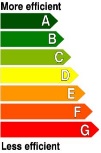 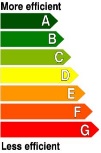 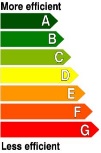 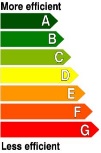 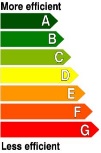 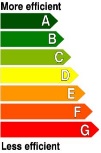 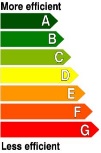 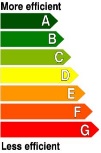 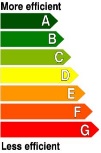 An electricity meter is added in the environment…
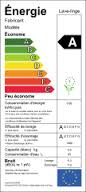 60W
60W
60W
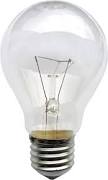 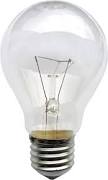 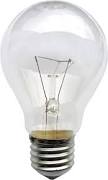 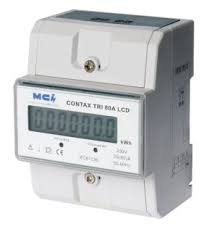 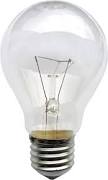 40W
900W
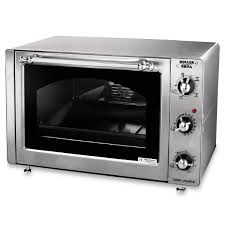 20W
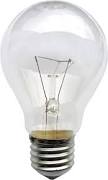 20W
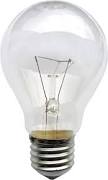 3000W
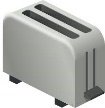 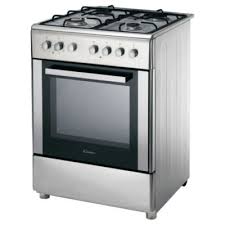 1000W
60W
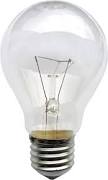 It brings inference rules…
… to compute a new power consumption label property from raw device power consumption property
11
Collaborations in progress…
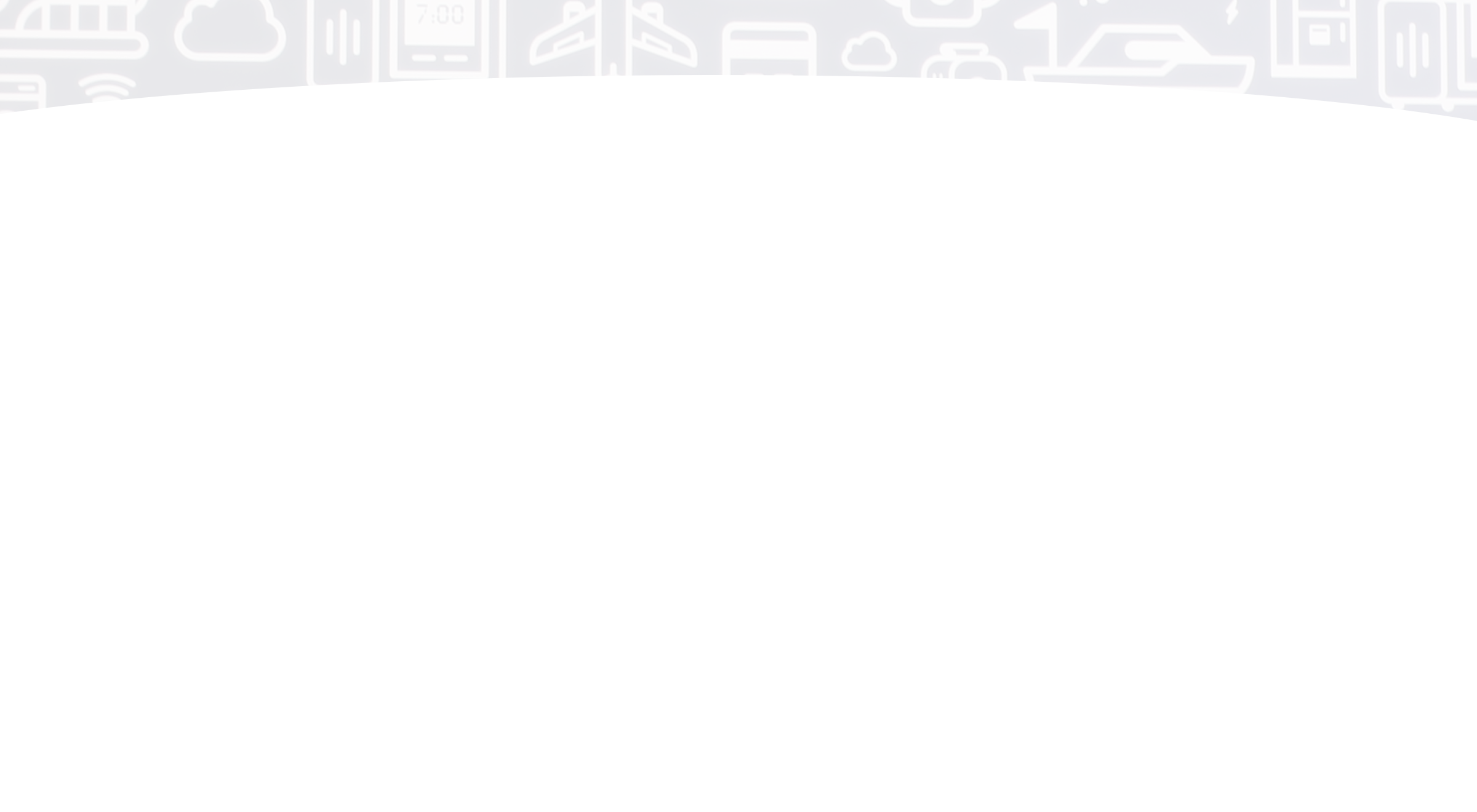 (Tunisia) : Dataset creation
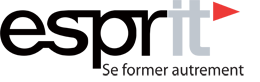 Ontologies modeling from manufacturers devices specifications,
Advanced linked data usage for automatic generation.
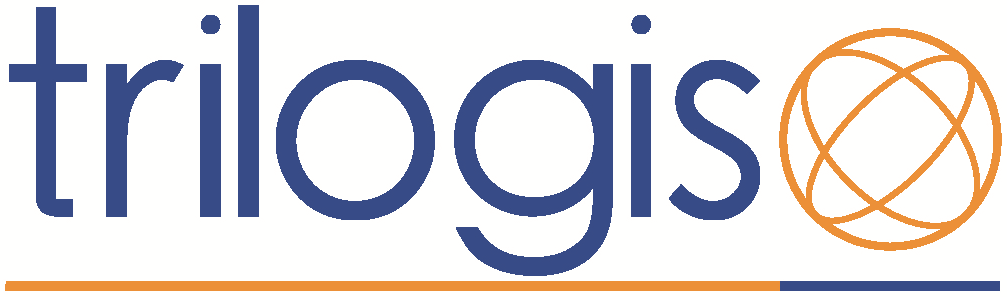 (Italy) : Equipment loan
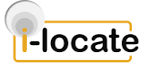 toolkit
12
References
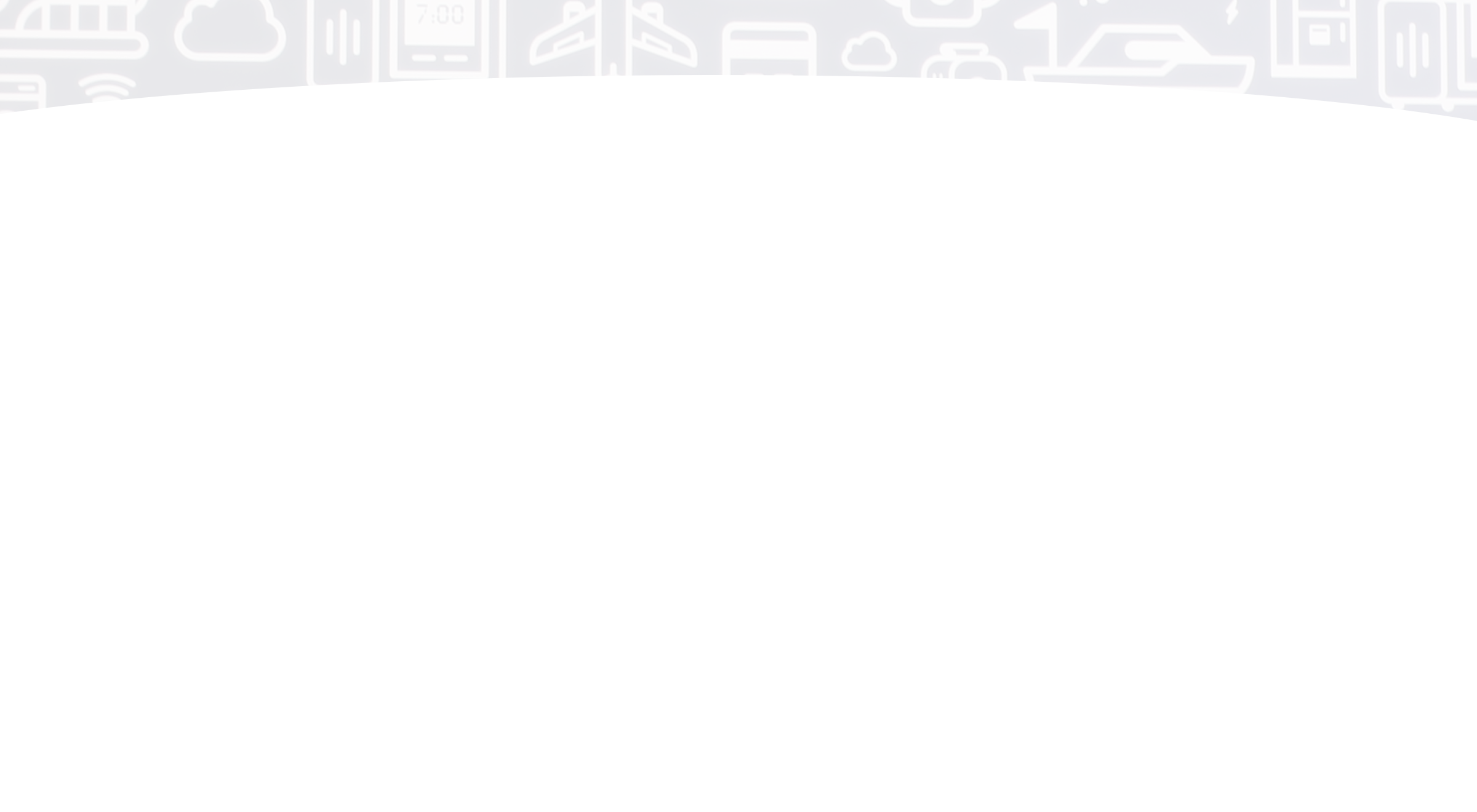 Poster submission (UBIComp 2015)
Better Assist People Through Knowledge Capitalization in Ambient Environments [G.Rocher; J.Y Tigli; S.Lavirotte; R.Daikhi] 
https://hal.archives-ouvertes.fr/hal-01168568
 Paper submission (IoT 2015)
Run-Time knowledge model enrichment in SWoT, A step toward ambient services selection relevancy [G.Rocher; J.Y Tigli; S.Lavirotte; R.Daikhi] 
https://hal.archives-ouvertes.fr/hal-01168411
13
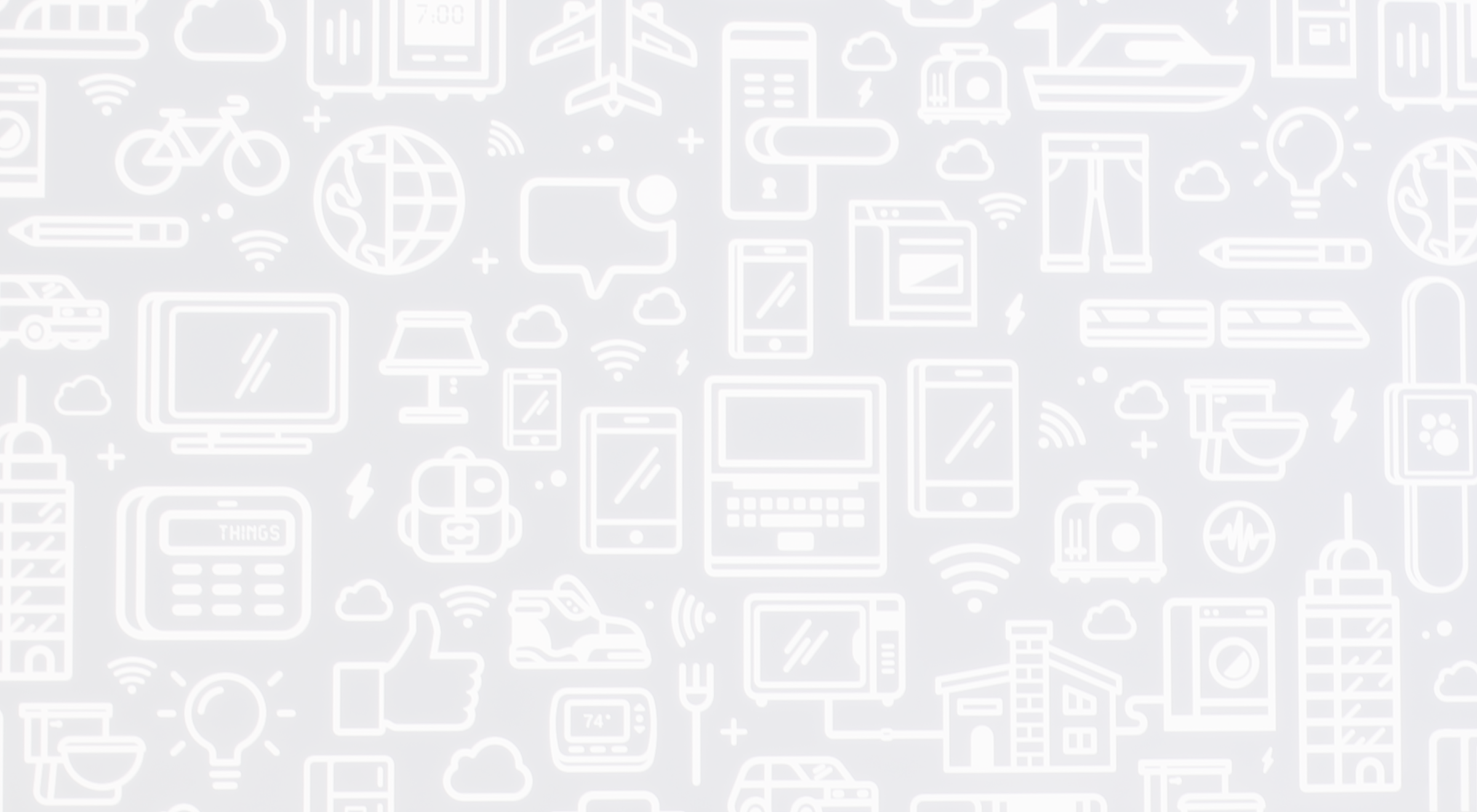 Questions?
14
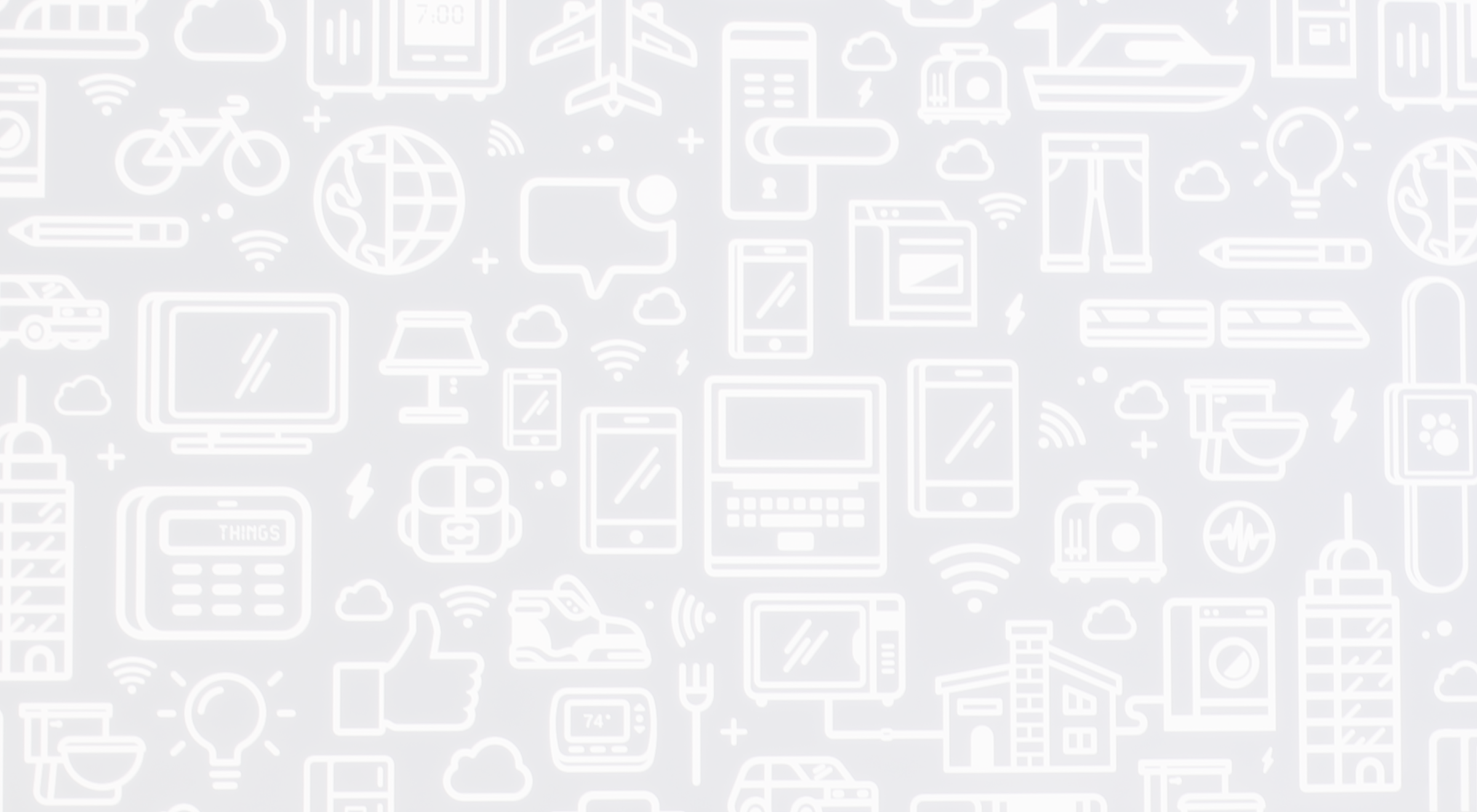 Backup
15
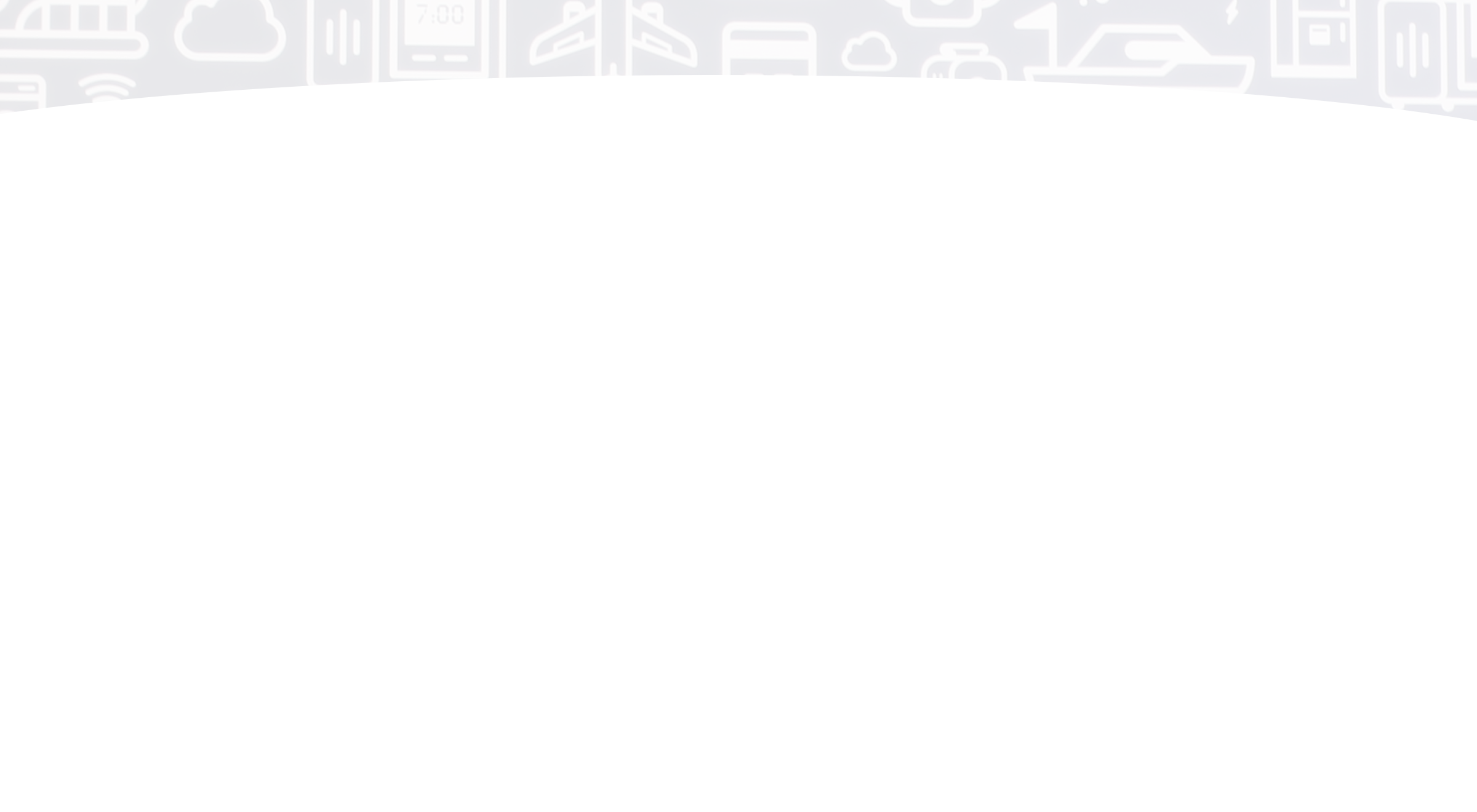 Semantic Web technologies
Device
User
subClassOf
has_location
is_in
Ontologies
Formal knowledge description model
OWL (Ontology Web Language)

Knowledge base
Contains terminological elements (TBox) along with instances (ABox),
Reasoning and inference capabilities,
Query engine (SPARQL).
Display
Location
subClassOf
subClassOf
TV
Tablet
Device
User
subClassOf
has_location
is_in
type
Display
Location
Bob
subClassOf
subClassOf
type
is_in
type
TV
Tablet
type
type
type
TV_1
Tab_1
Tab_2
Kitchen
Livingroom
has_location
has_location
has_location
16
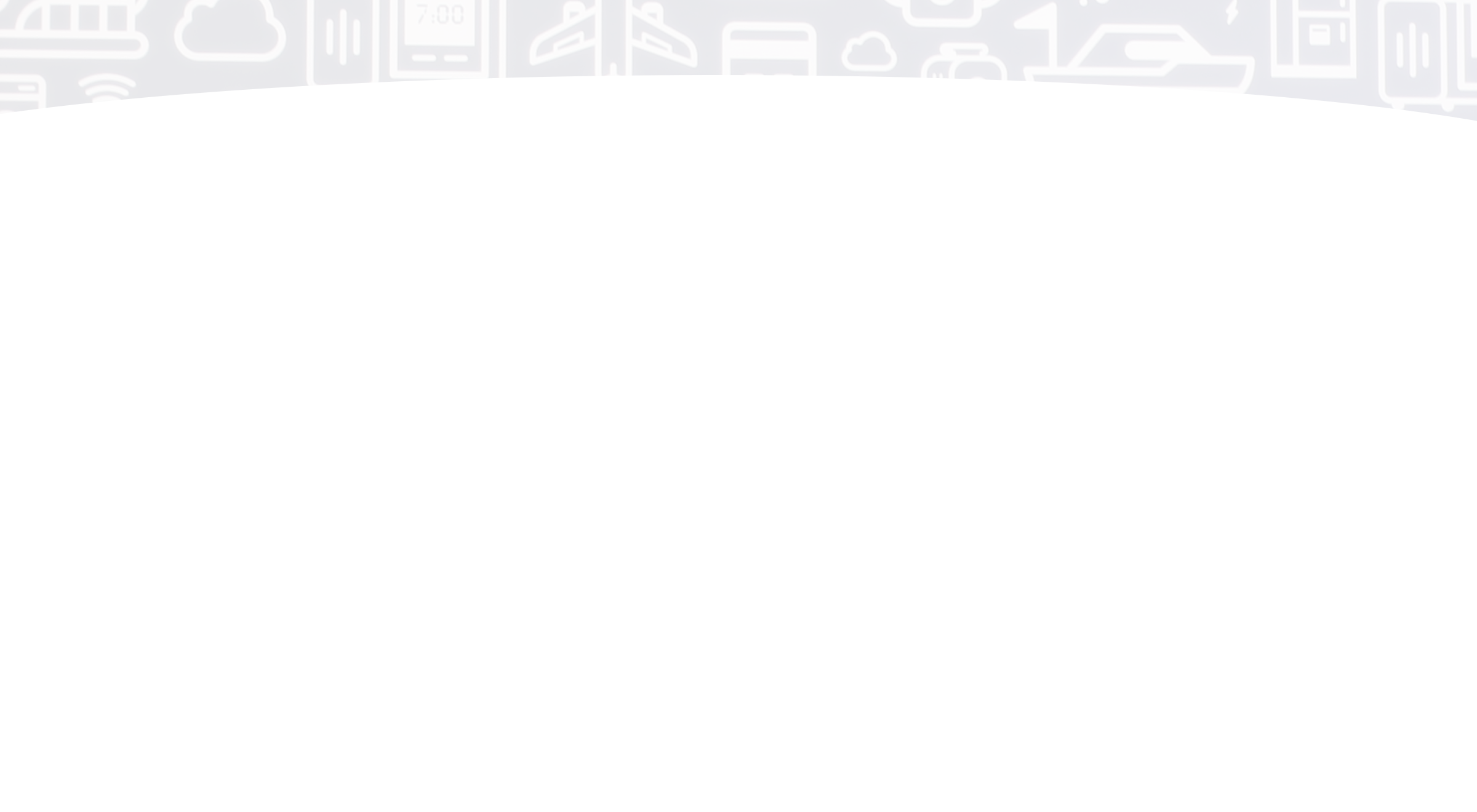 Knowledge base
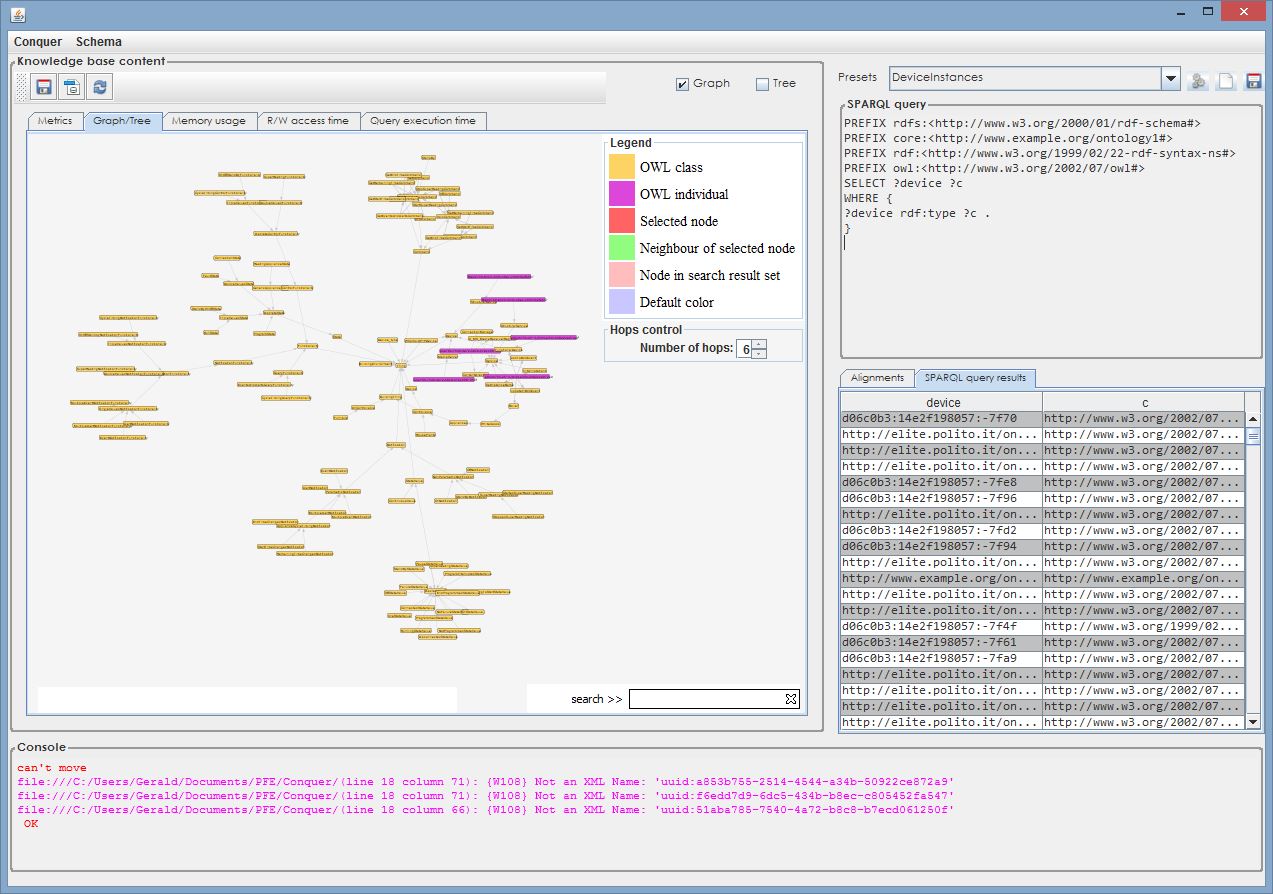 Based on Conquer
Jena API
Pellet reasoner
Alignment API

Encapsulated as a web service for device (UPnP)
Control point
Content and metrics vizualization
SPARQL queries
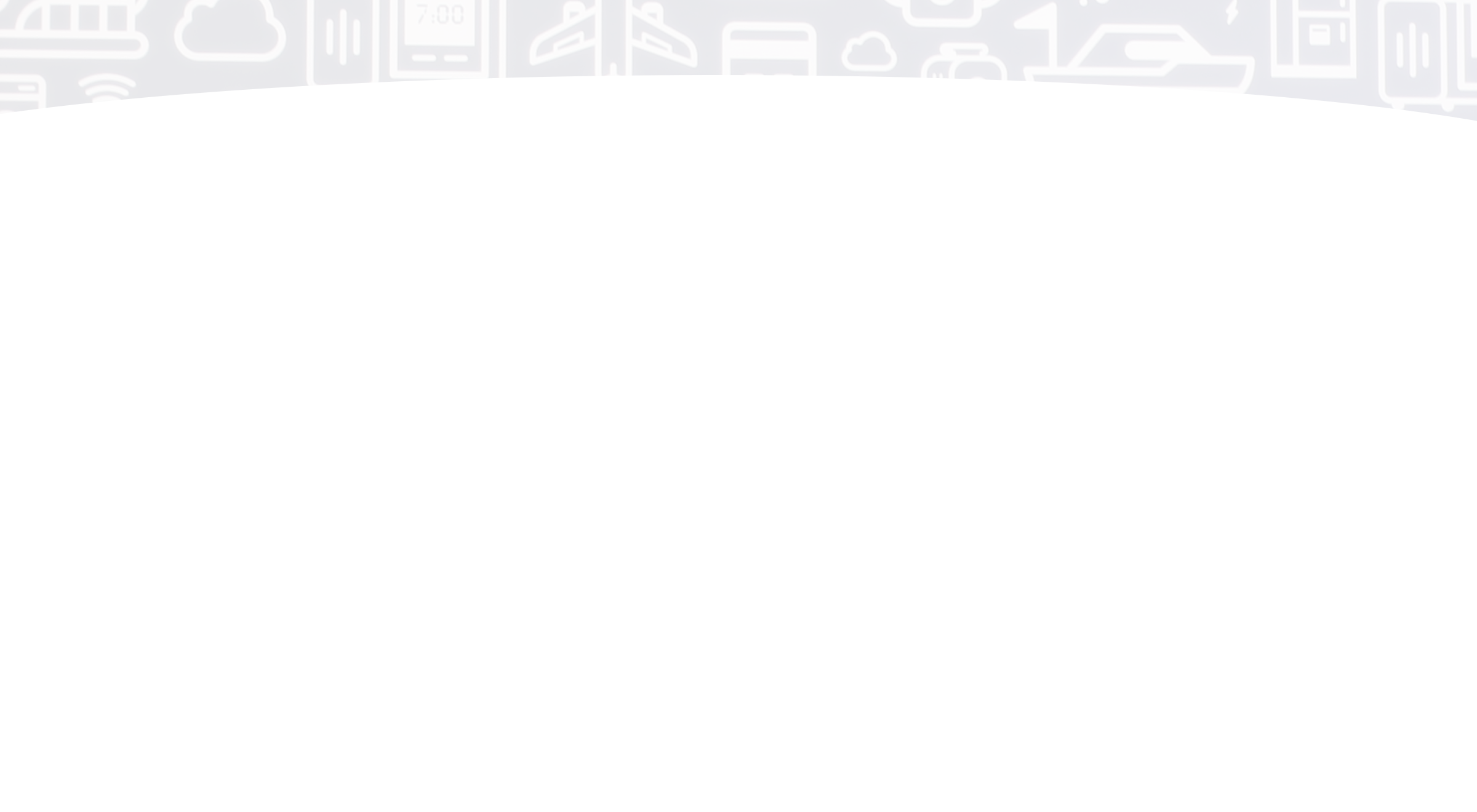 Sub-ontologies extractor (1/3)
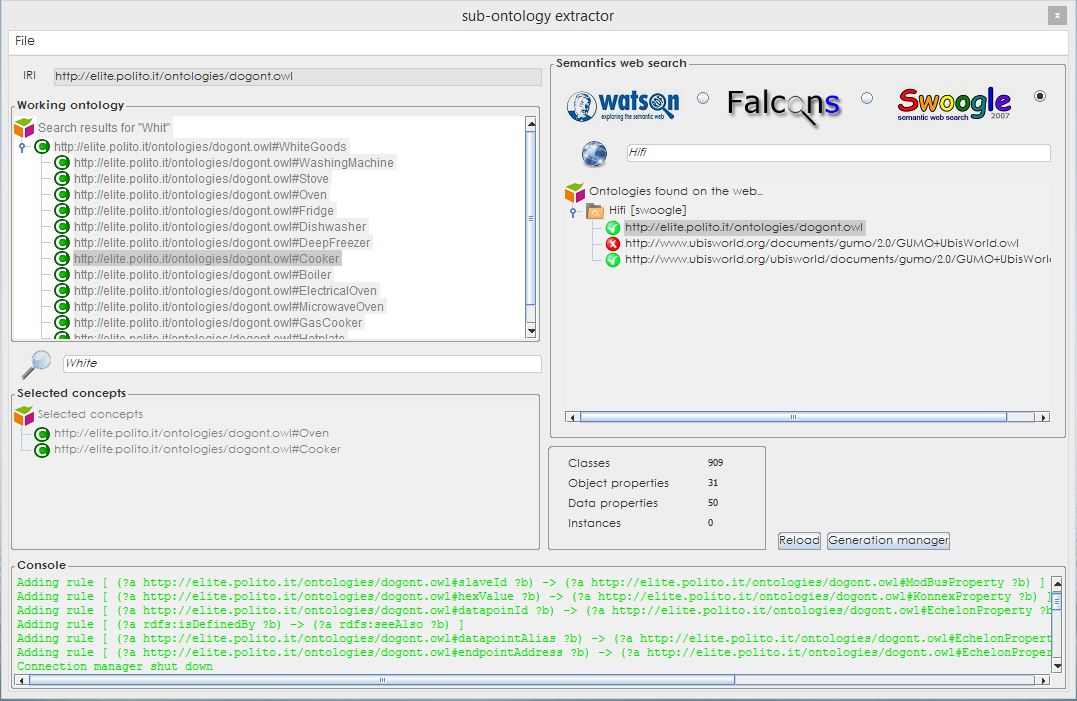 Get ontologies from semantic web search engines
Select concepts to be extracted in sub-ontology
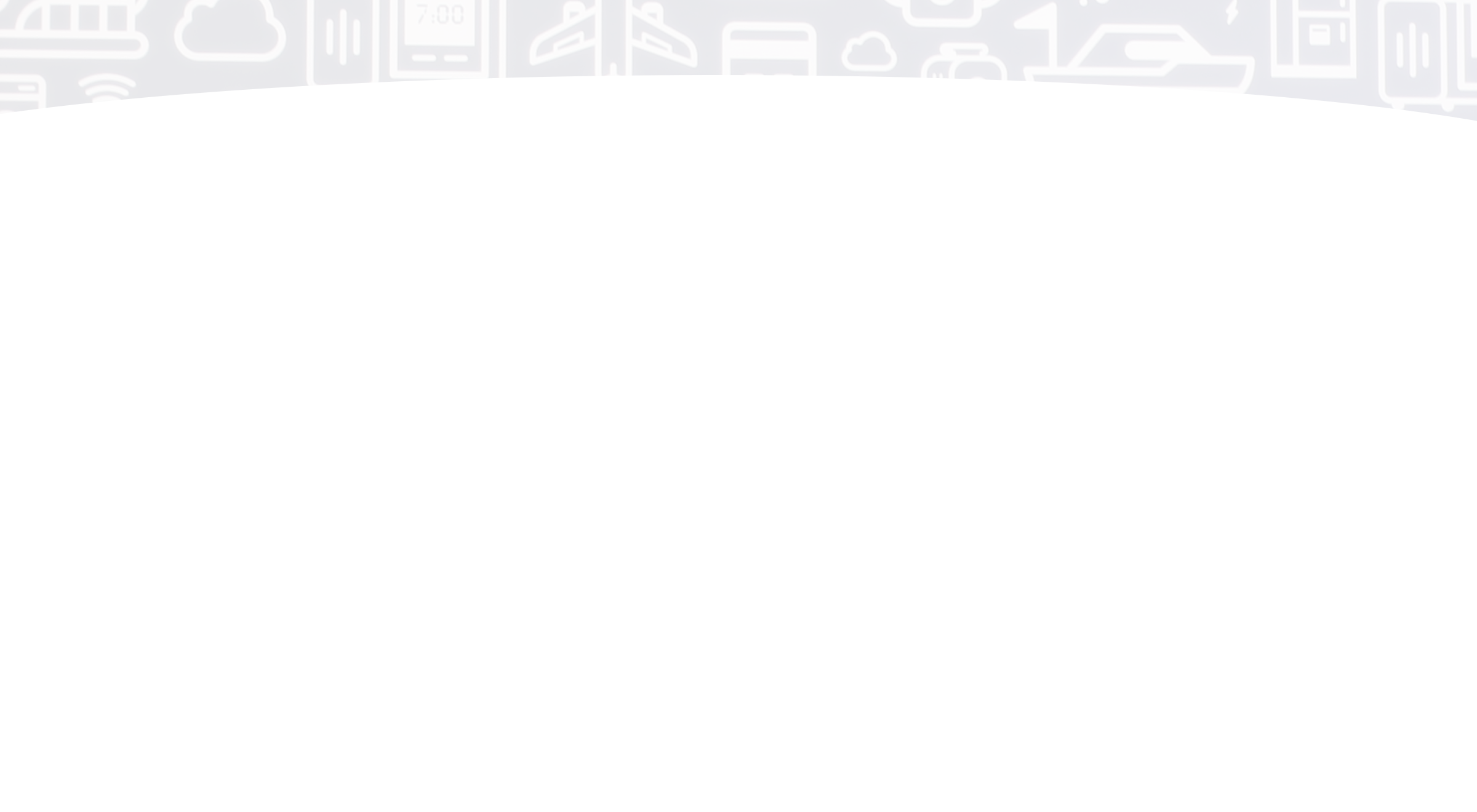 Sub-ontologies extractor (2/3)
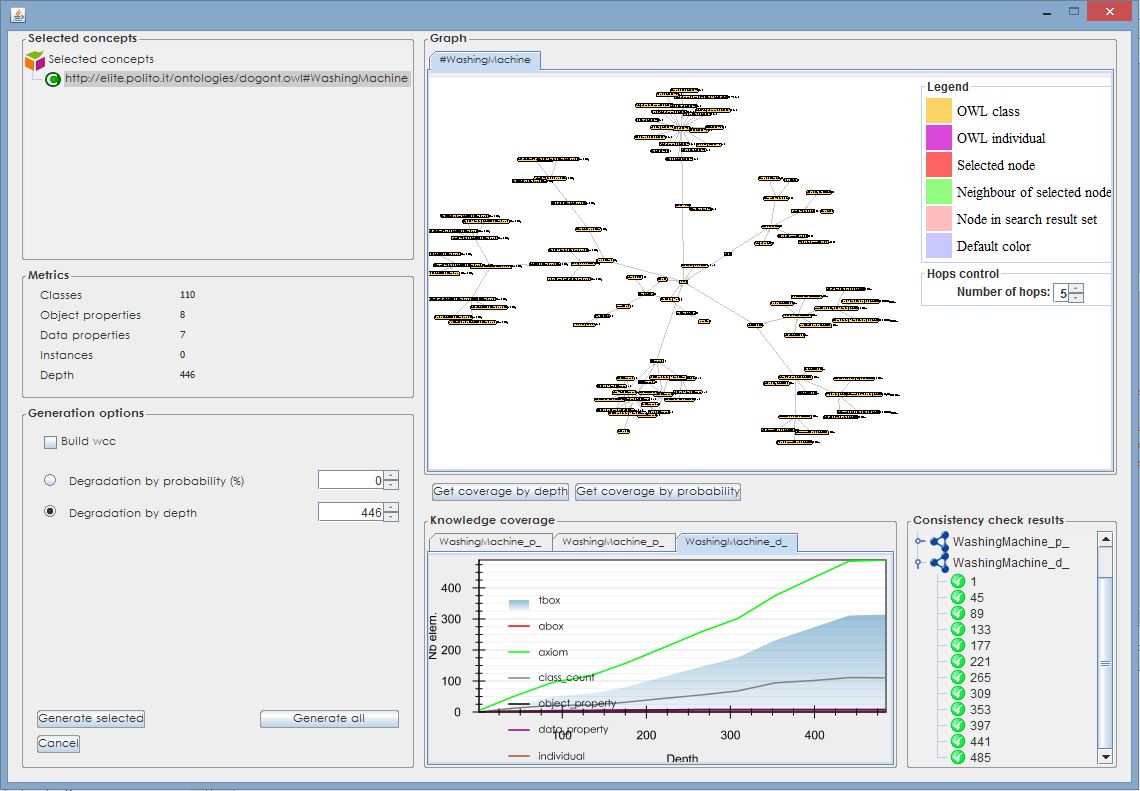 Knowledge loss = f(depth)
Vizualize extracted sub-ontology
Sub-ontology degradation options
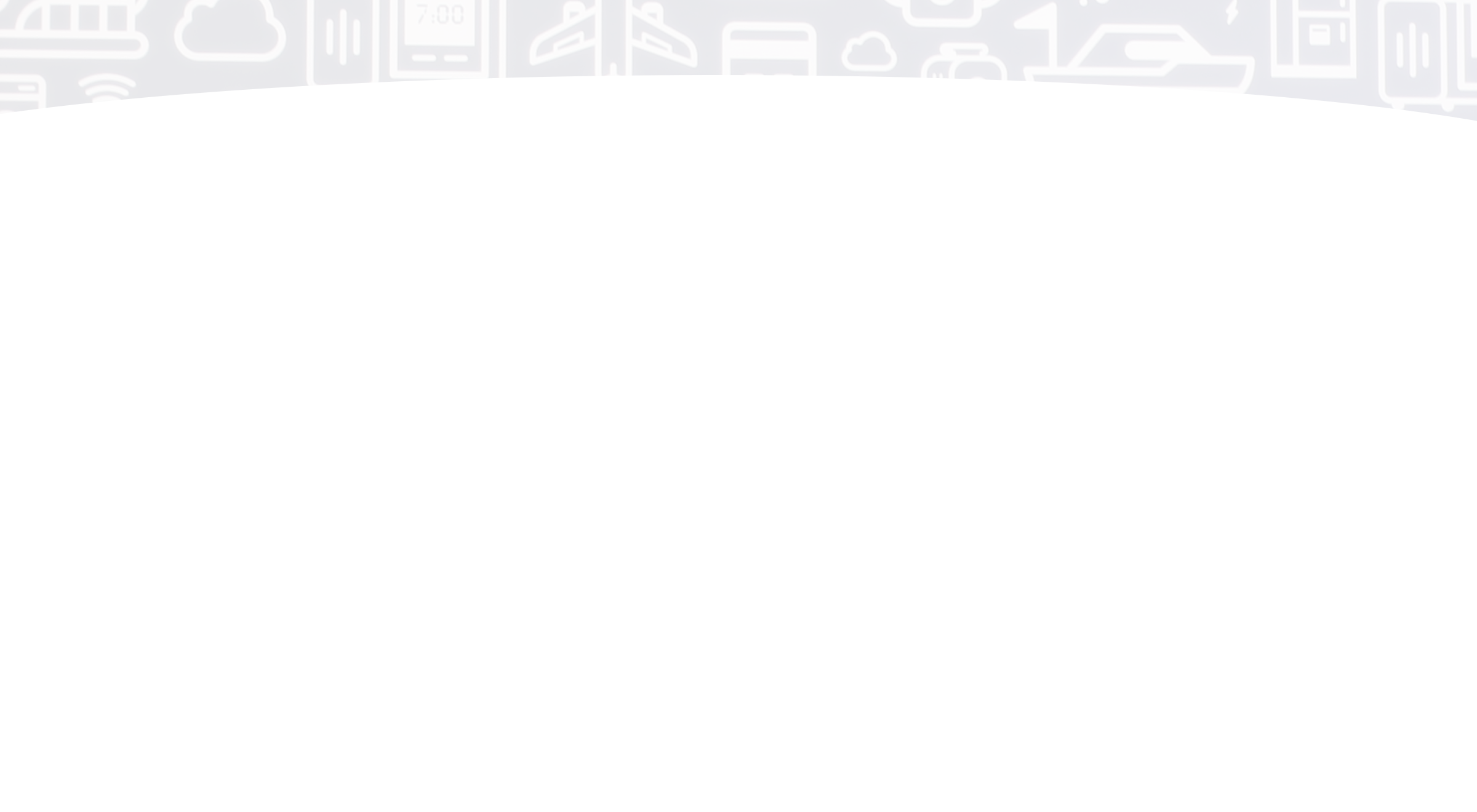 Sub-ontologies extractor (3/3)
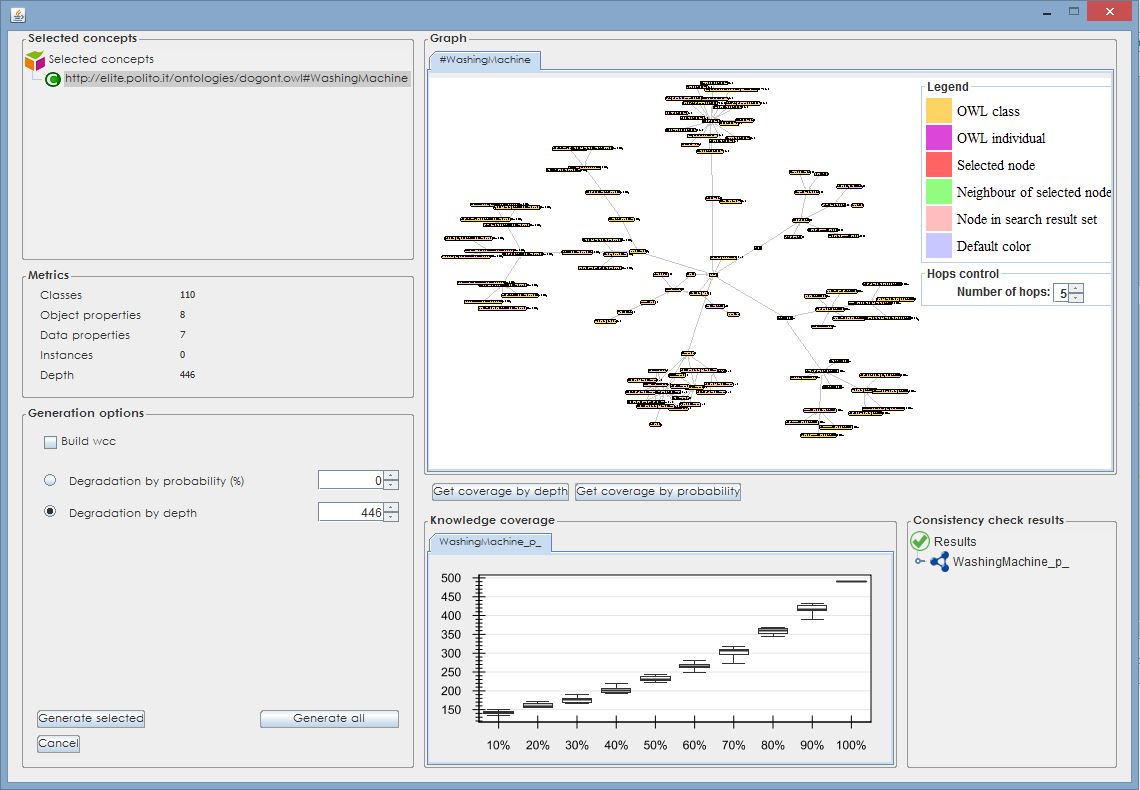 Knowledge loss = f(probability)